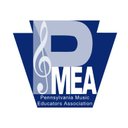 PDE Update


April 2024
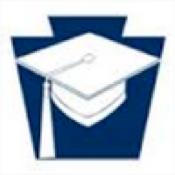 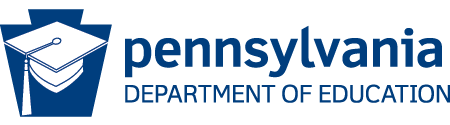 O David Deitz
Fine Arts Education Consultant
PA Dept of Education
c-odeitz@pa.gov
Arts PLC
Modern Band
State and National Standards
ESSA (Every Student Succeeds Act)
Title IV and ESSER (Elementary and Secondary School Emergency Relief) funding
Career Readiness
Teacher Evaluation in the Arts
Music Teacher Shortage (?)
Arts Education Access Data
Update Topics from Past Years
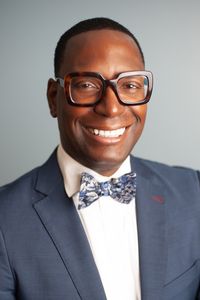 Khalid Mumin, Secretary of Education
Secondary English Teacher, Scotland PA
Superintendent, Reading and Lower Merion SDs
Author: Problem Child: Leading Students Living in Poverty Towards Infinite Possibilities of Success.
Biography
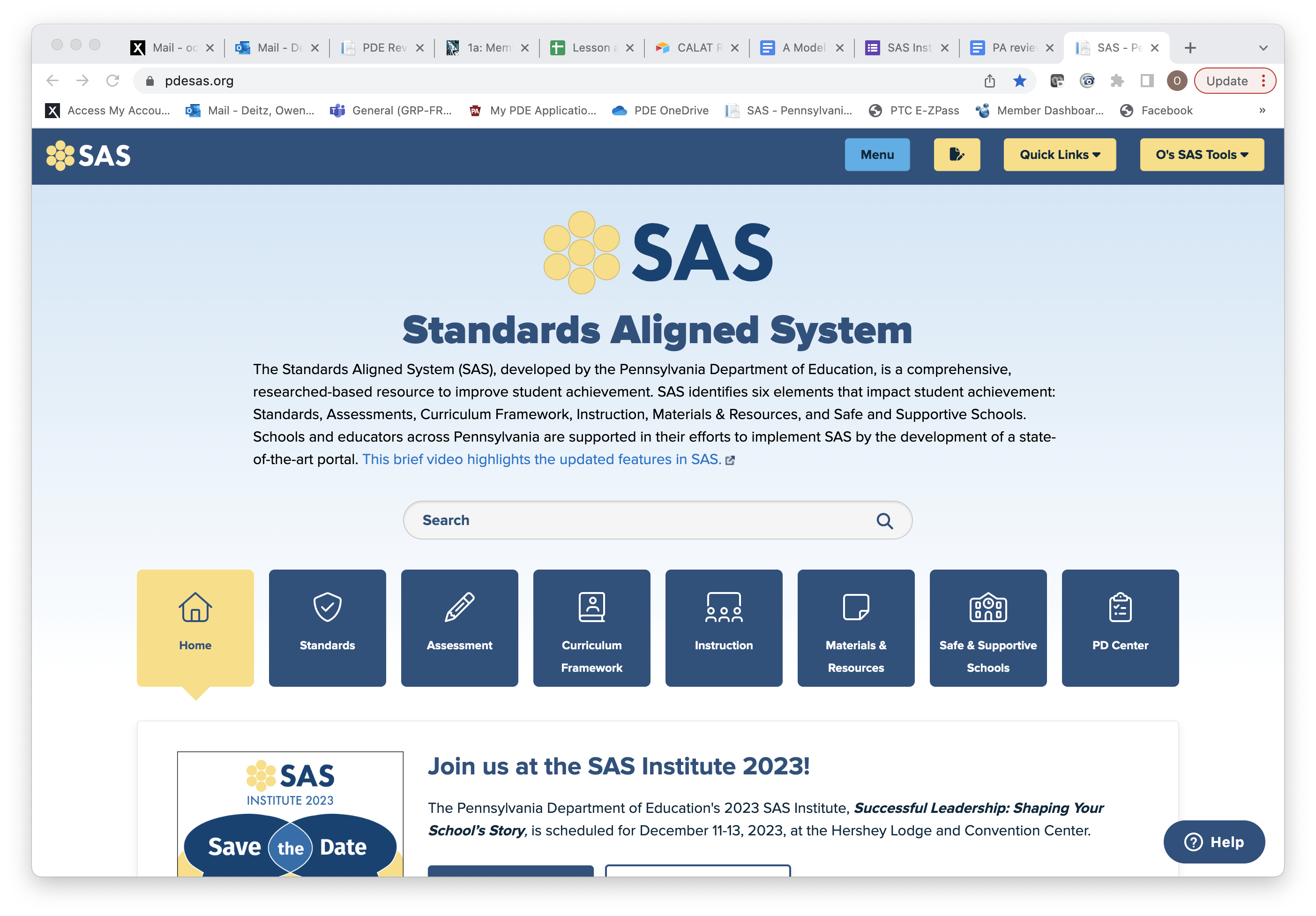 Joining the Arts & Humanities PLC
pdesas.org
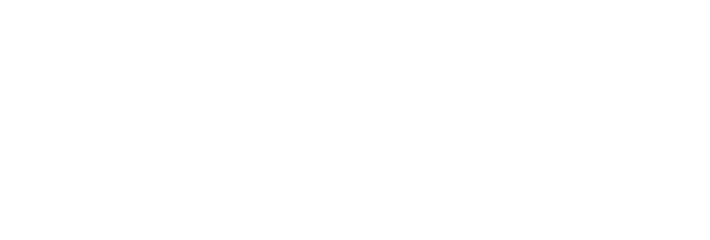 Update: Multi-Factor Authentication
Update your profile
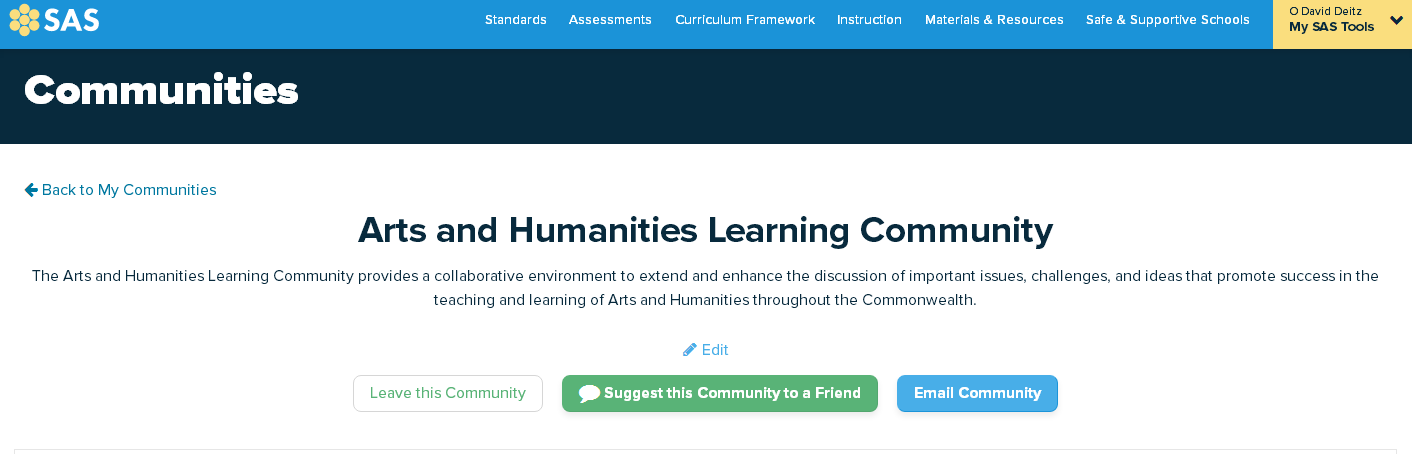 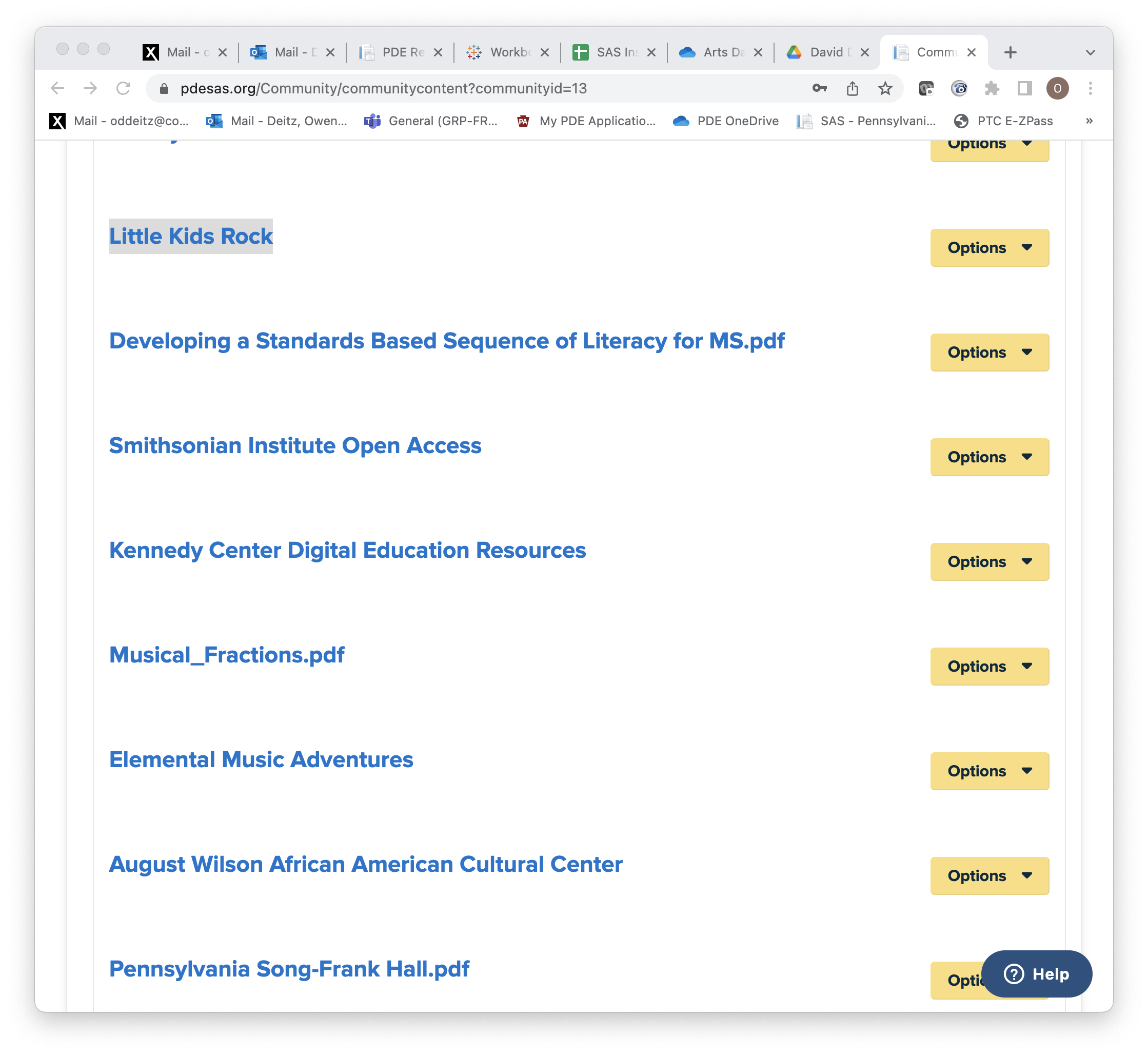 There are 3 of them!
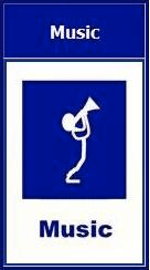 Arts and Humanities PLC 


eBlast
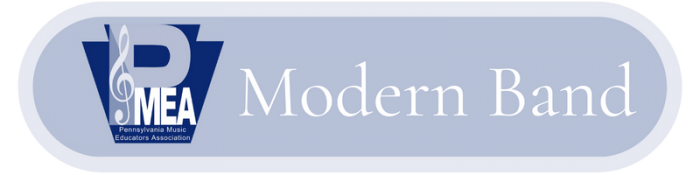 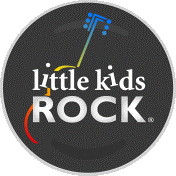 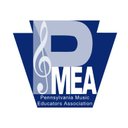 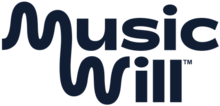 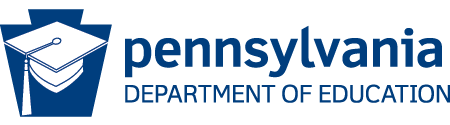 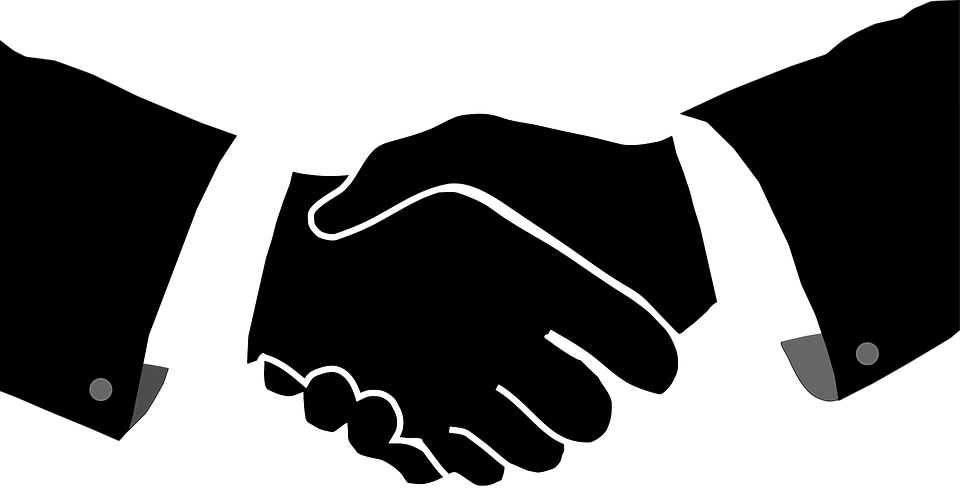 Modern Band at this Conference
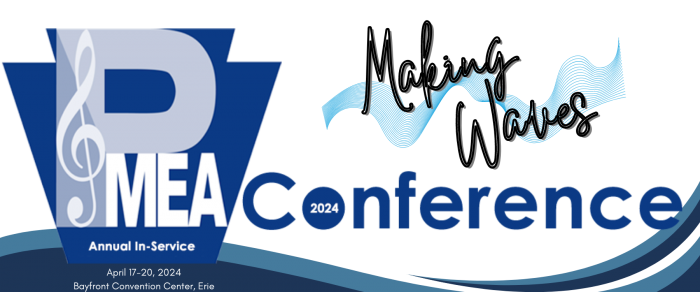 PMEA Modern Band Showcase (Friday)

8:30 am State College Area HS Rock Ensemble
10:30 am New Oxford HS Brickyard Six
12:00 pm Spring Grove Area HS Select Modern Band
2:30 pm Ridley HS – Refrigerator

9:30 pm PMEA Modern Band Jam Session
GUITAR/MODERN BAND Sessions (Thursday)

• Back to Bassics 
• Exploring the Modern Band Method 
• Let’s Write a Song Together! 
• Modern Band Playbook: Where do I Start?
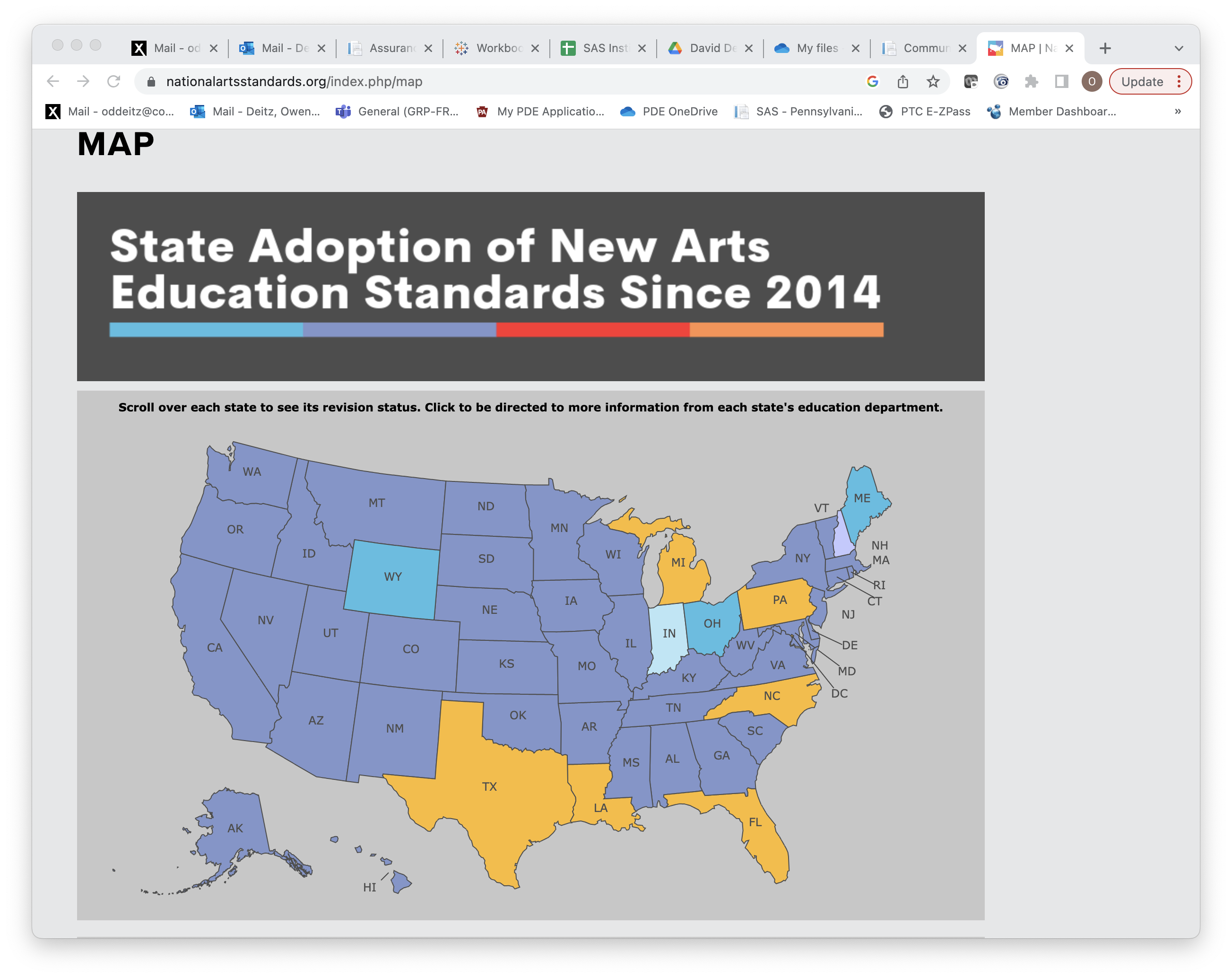 There is currently no public plan for the Pennsylvania Department of Education to adopt new arts education standards.
Arts Education Organizations in PA
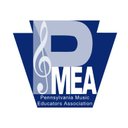 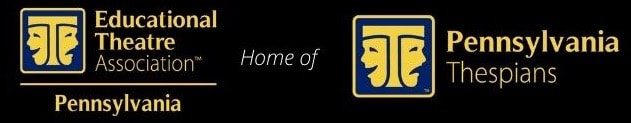 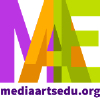 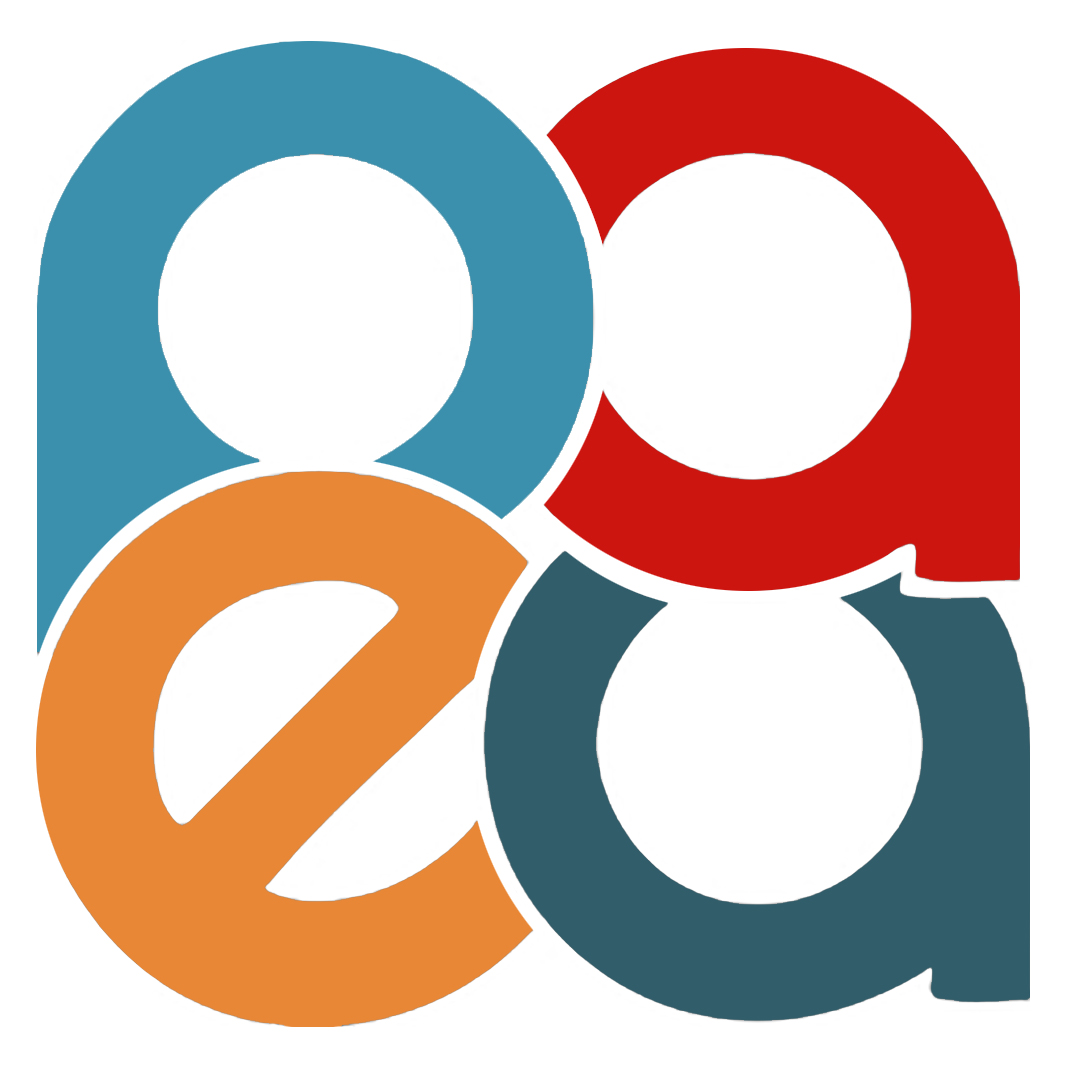 Current Programs Certified for Licensure

Drexel University: Undergraduate
Seton Hill University: Undergraduate
Point Park University: Undergraduate & Graduate
Dance Certification January 2023
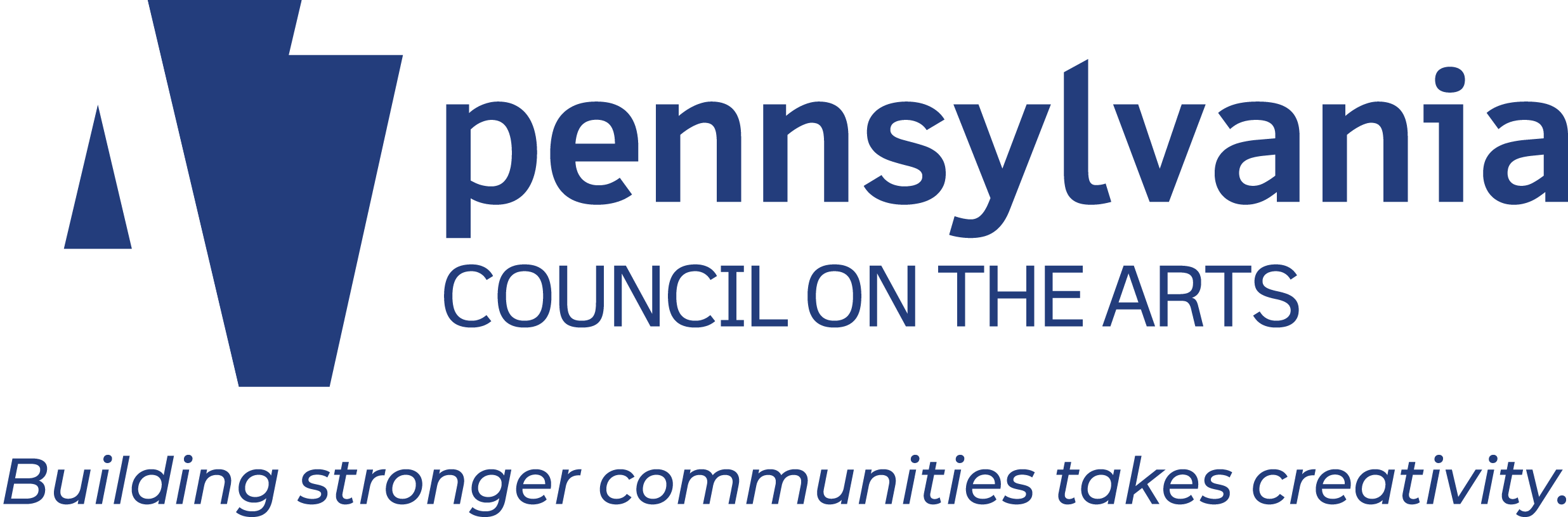 Folk and Traditional Arts 				 Arts in Education Residencies
Career Readiness
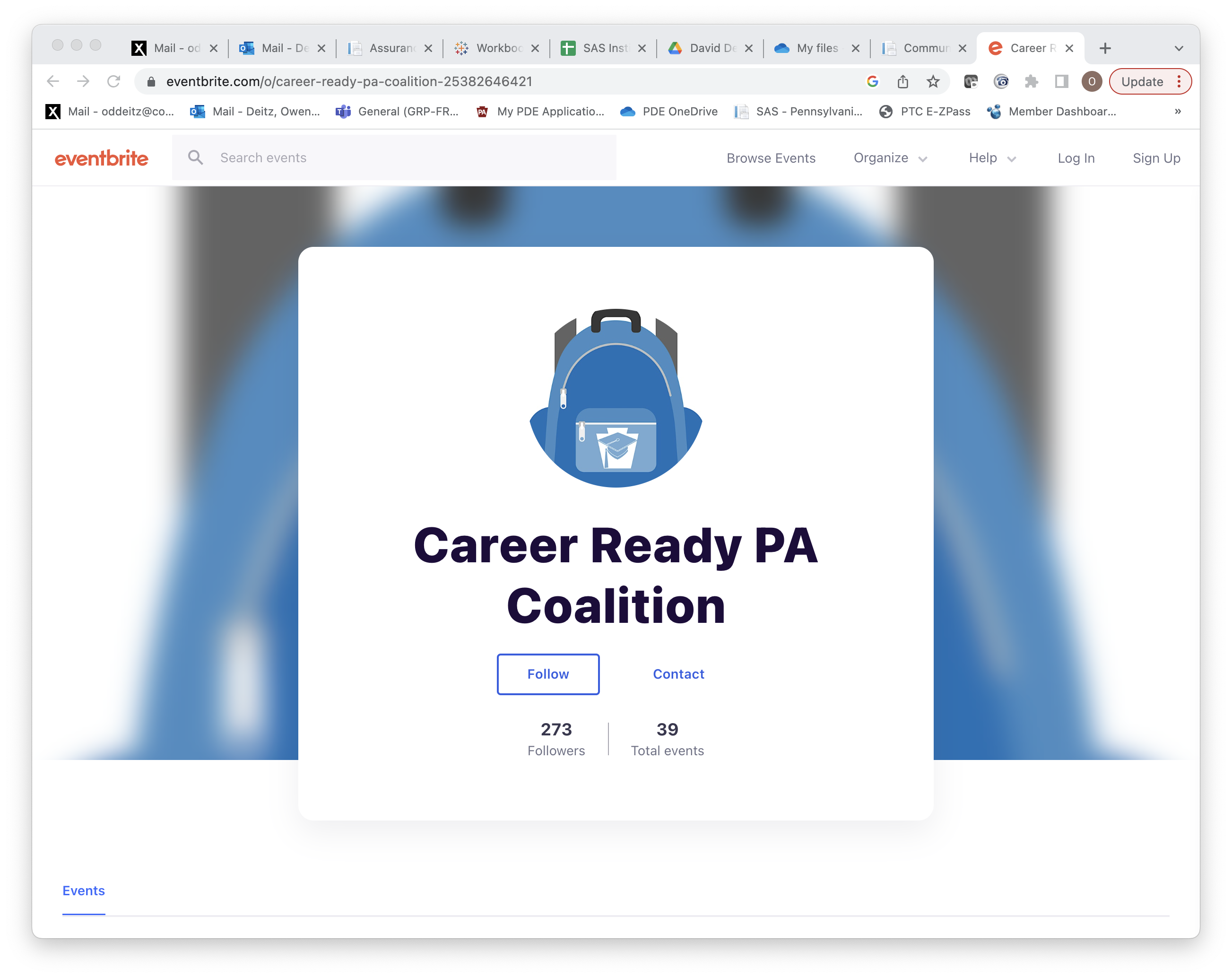 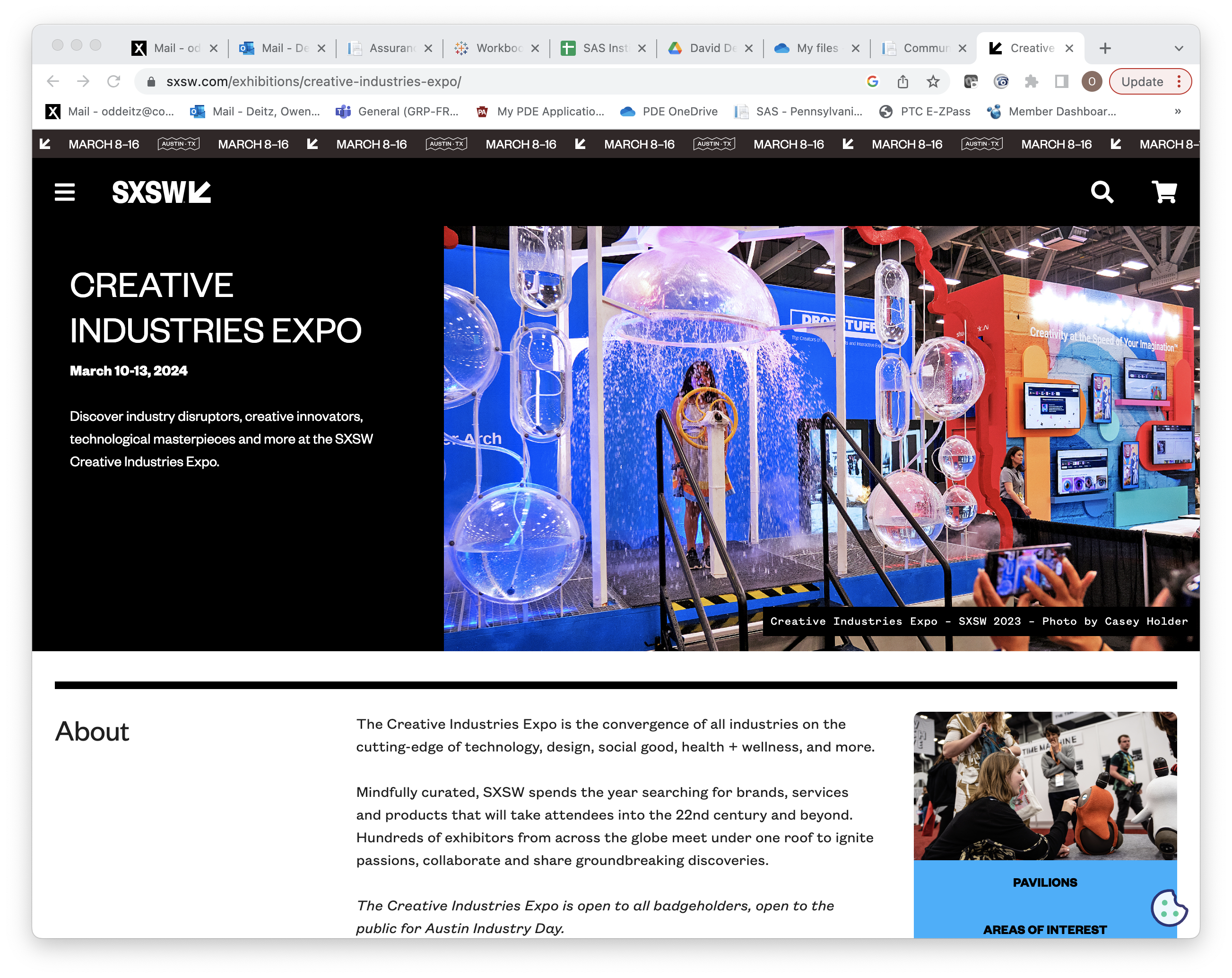 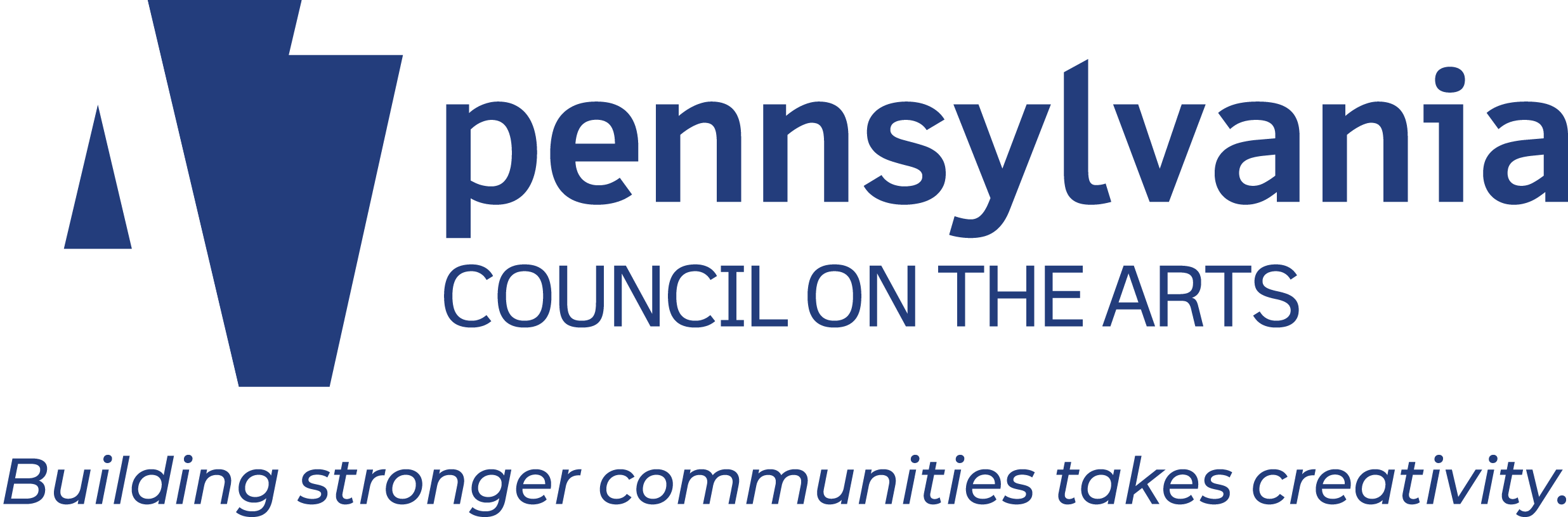 Act 13 for Arts Teachers
Danielson Framework Examples of Practice for Music.pdf
Teacher Evaluation for Arts Educators
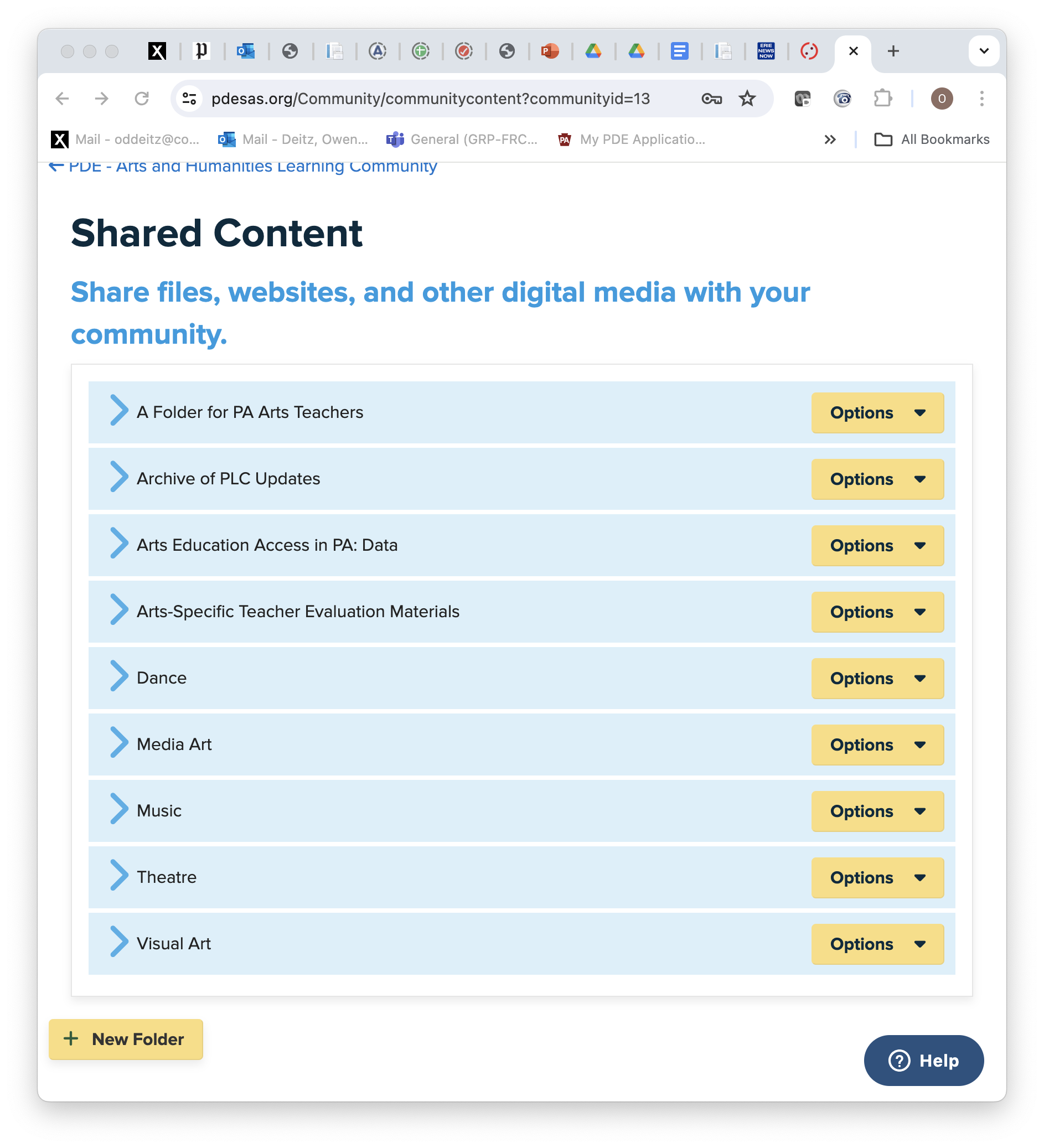 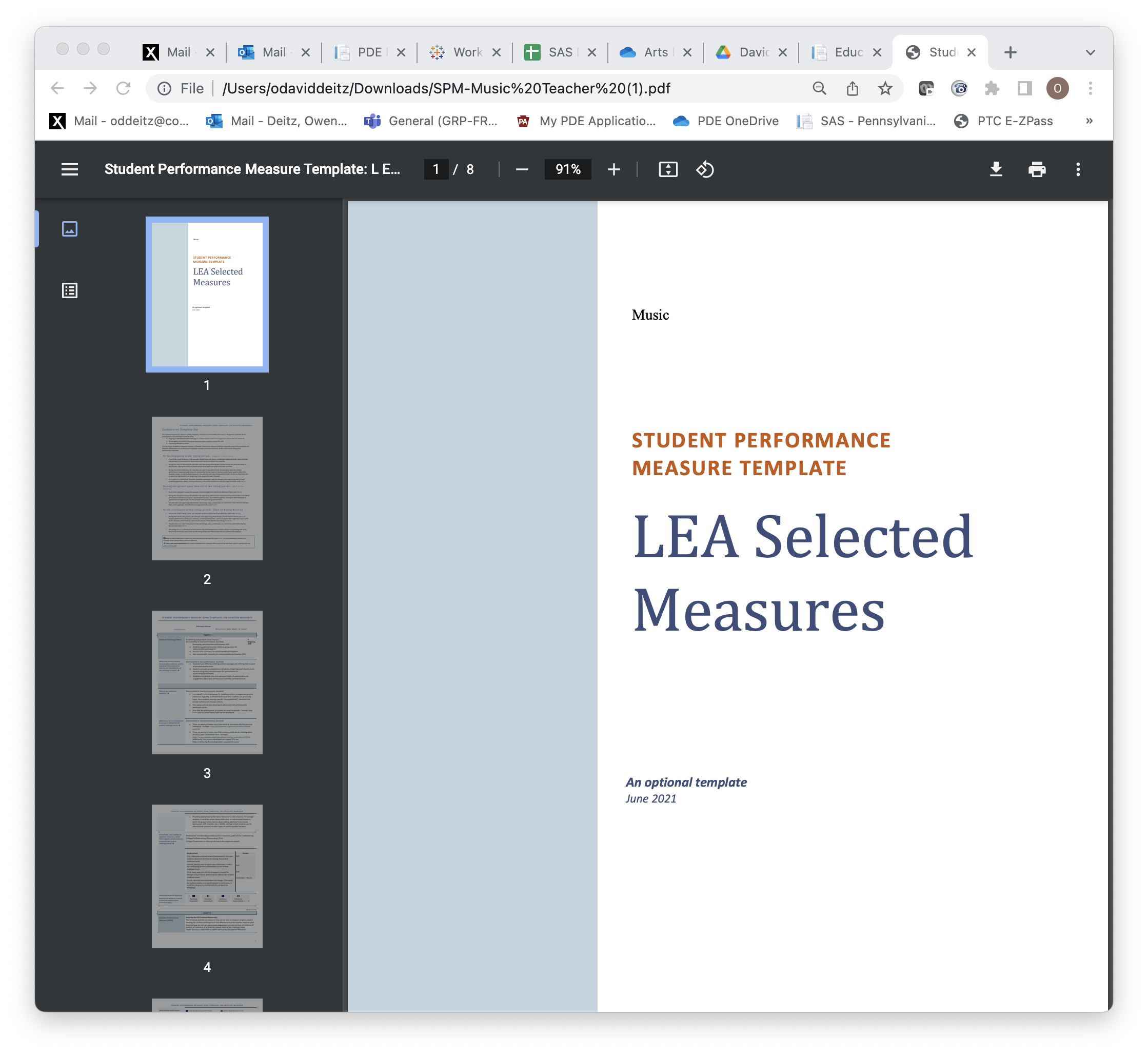 SPM-Music Teacher (2).pdf
Using Classroom Portfolios to Evaluate Arts Educators
NAfME Teacher Evaluation Position Statement
Practical Ideas for Evaluating Teachers of the Arts (Dance, Theatre, Music, Visual Art) Colorado Dept. of Education
Archiving Teacher Effectiveness (Music)
Teacher Evaluation: Look Fors in Music
SAS PLC
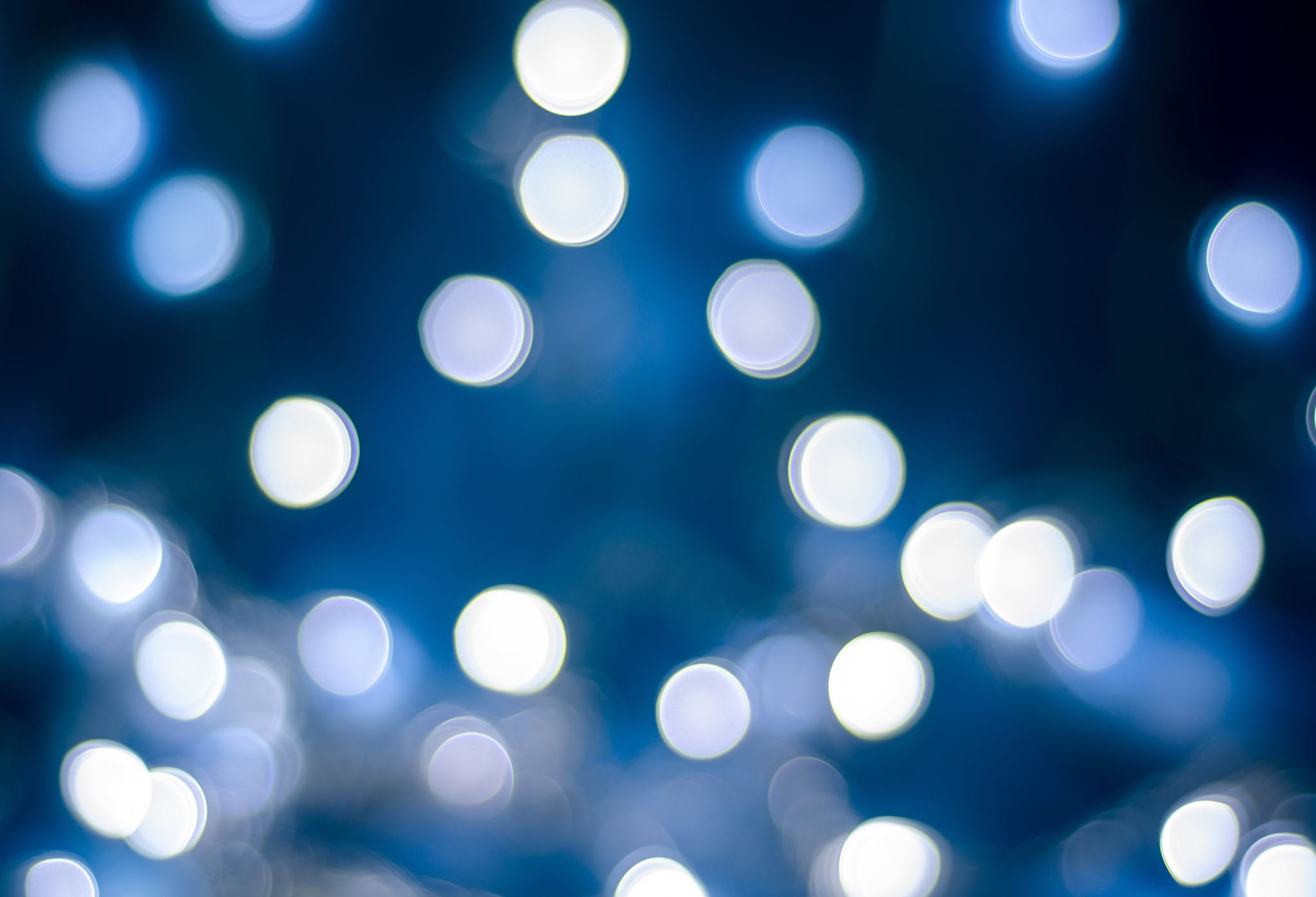 Why Arts Teacher Access Data?
Public School Enrollment Data
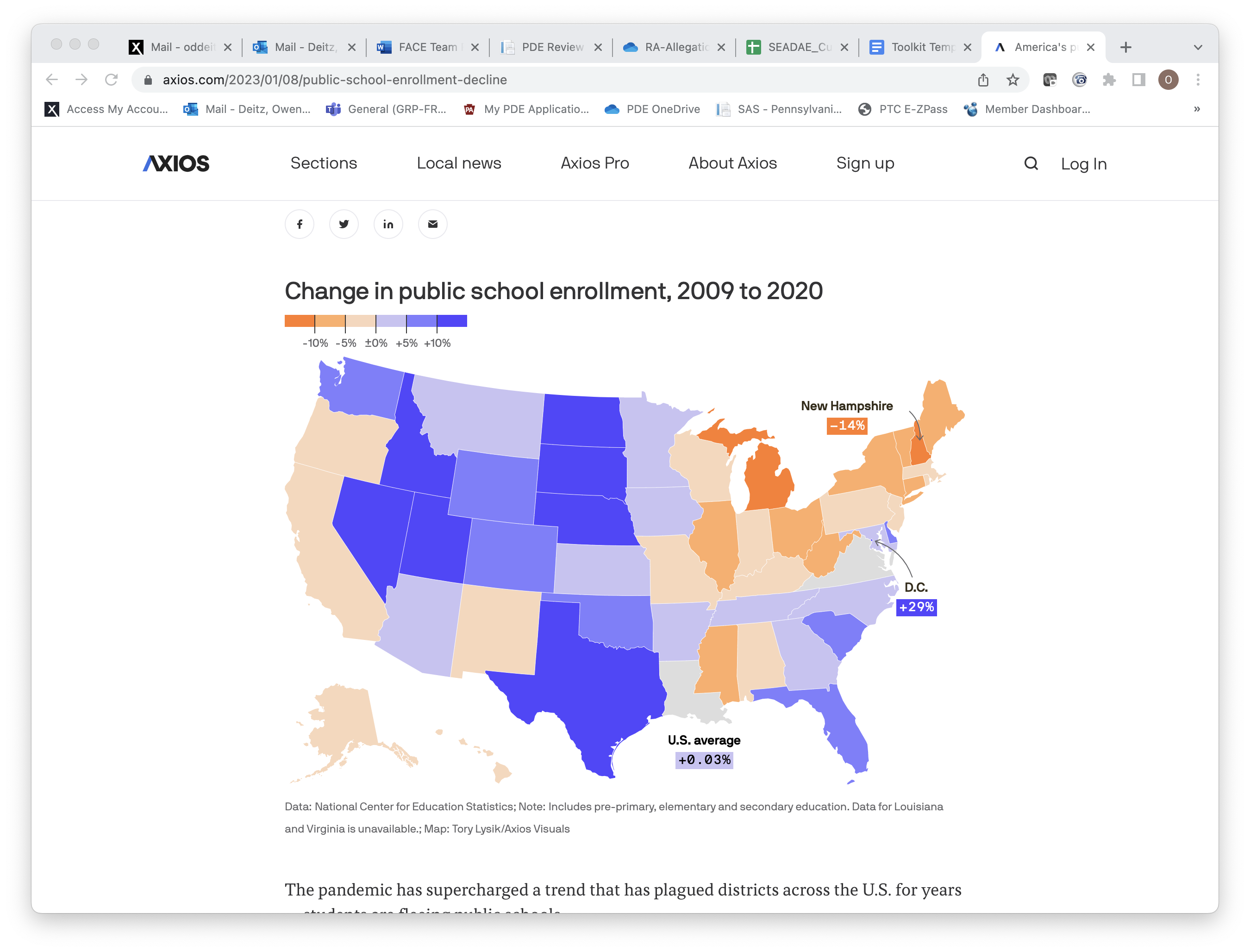 General decline in public school enrollment across the country
Axios 1.8.23, Politics and  Policy
[Speaker Notes: Public school enrollment fell by 3% during the first year of the pandemic, according to federal data. The largest decline since 1943, it wiped out a decade of enrollment growth.
The decrease left public schools with 49.4 million students in fall 2020 — about 1.4 million fewer than the previous fall.

Up until 2020, there had been a slight increase in public school enrollment

National Center for Education Statistics (NCES) 2019-2020
National 3% (back to 2009 levels)
State 5%]
Music Teacher Shortage Data
https://files.eric.ed.gov/fulltext/EJ1315165.pdf
The need for music teachers in public schools has not decreased at the rate of student population decrease.
Last year’s message
The percent increase of music teachers in charter schools has surpassed the percent increase of students in charter schools.
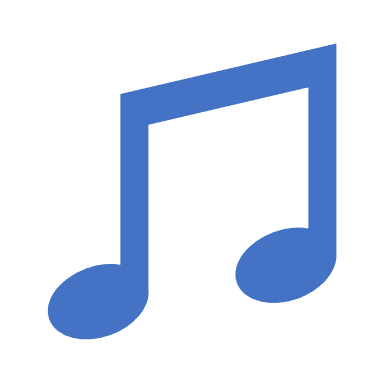 There are more music teachers employed than in 2012 or 2017, but .6% fewer are employed in public schools.
Pennsylvania Music Teacher Data
?
Music teacher prep program graduation rates in relation to need.
Retirement
Resignations
Music teacher need based on student participation rates, esp. ensemble participation.
Are ensembles smaller post-Covid?
Will there be some low participation numbers for certain grade levels?
Do any unique populations lack access to music education?
How can today’s data help us--PMEA--to prepare for the future of music education?
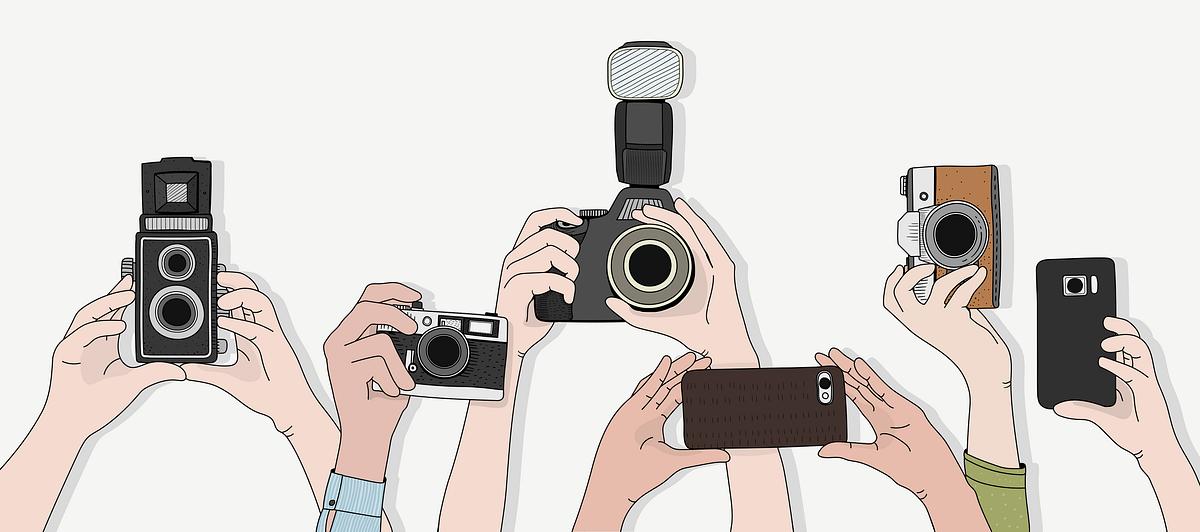 Suggestion: get your personal devices out now so you can take a picture of the upcoming QR code.
The Pennsylvania Dashboard for the…
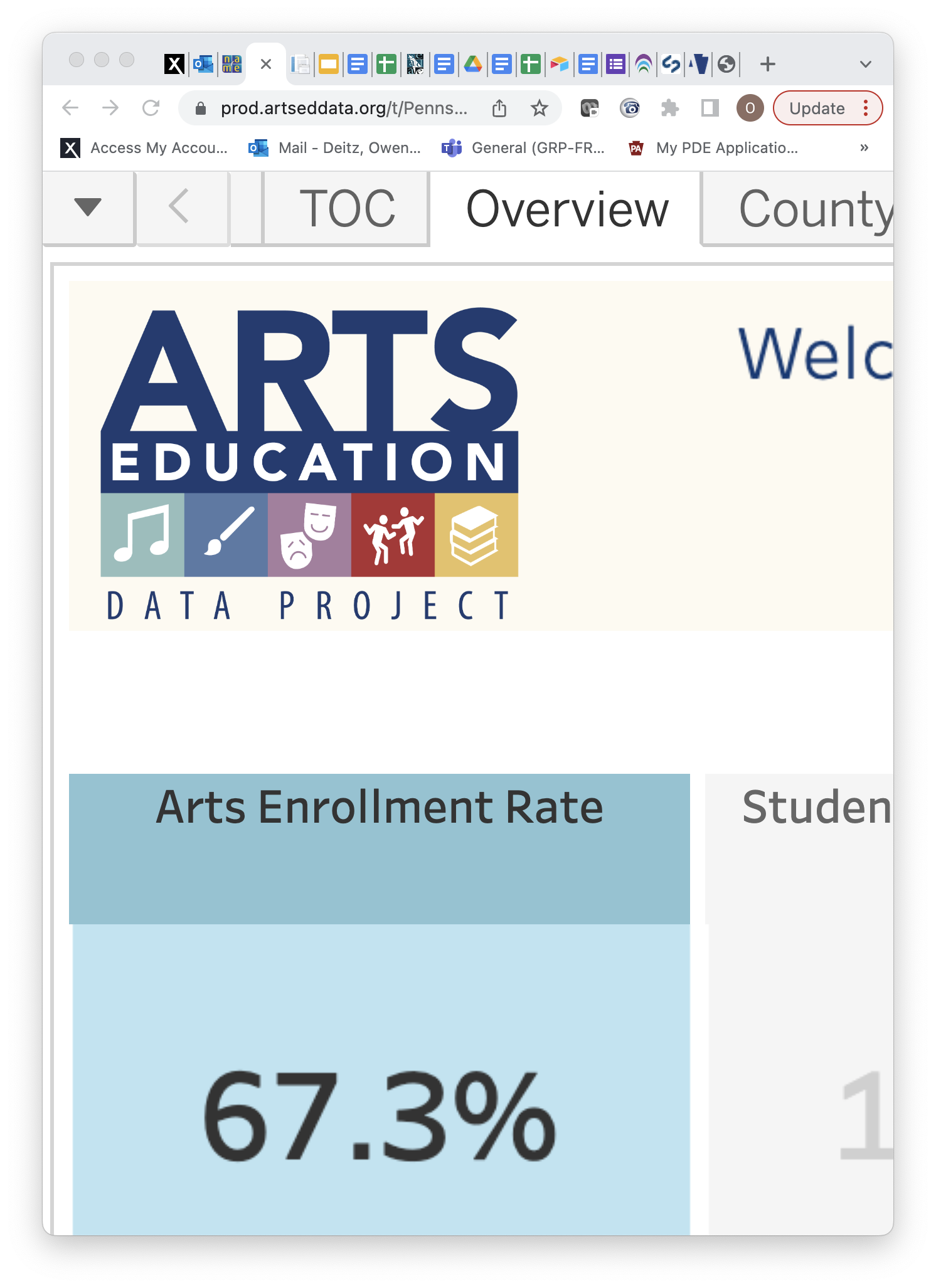 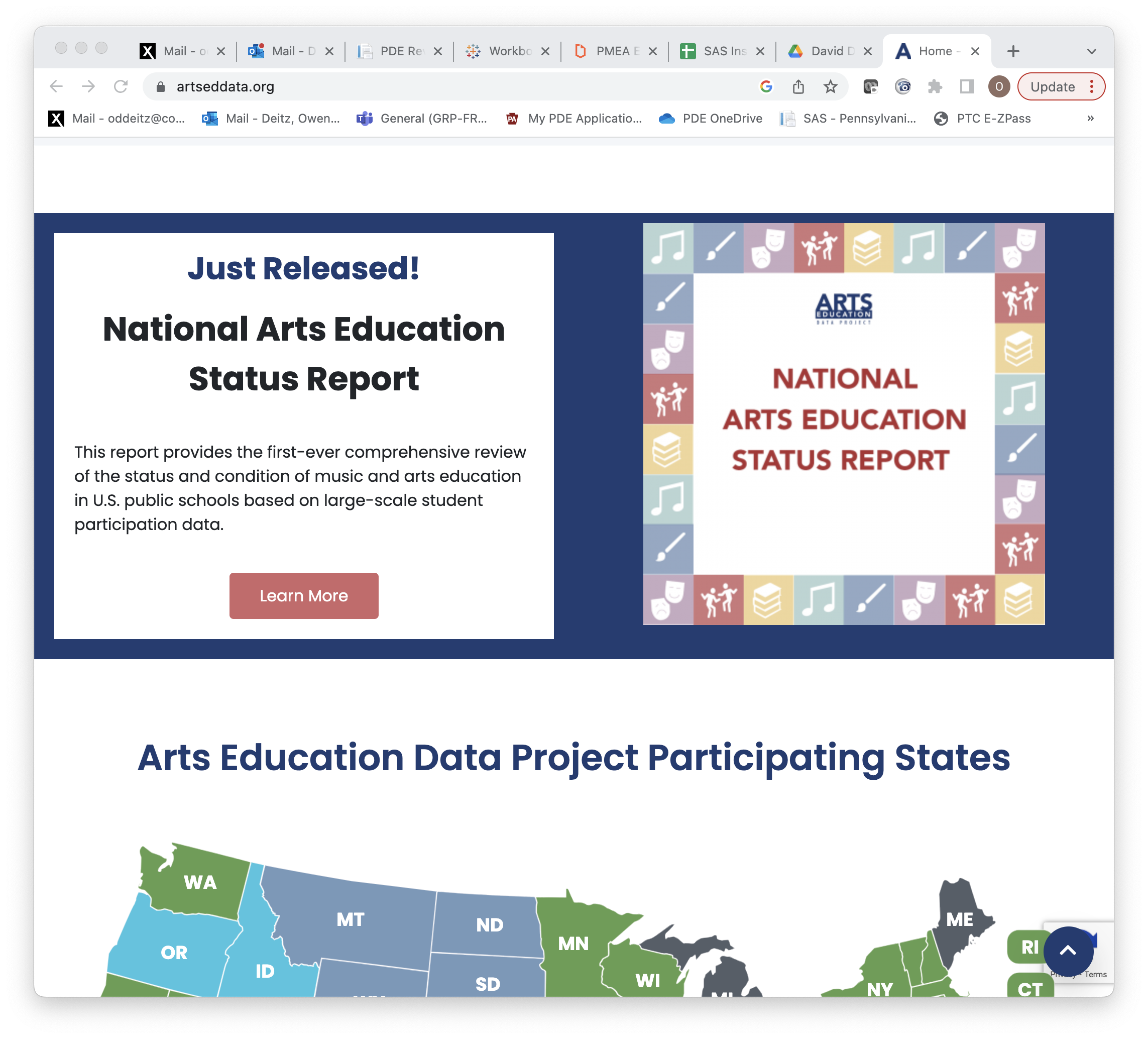 Download the Report
PA Release Date
October 2023
Updated Yesterday!
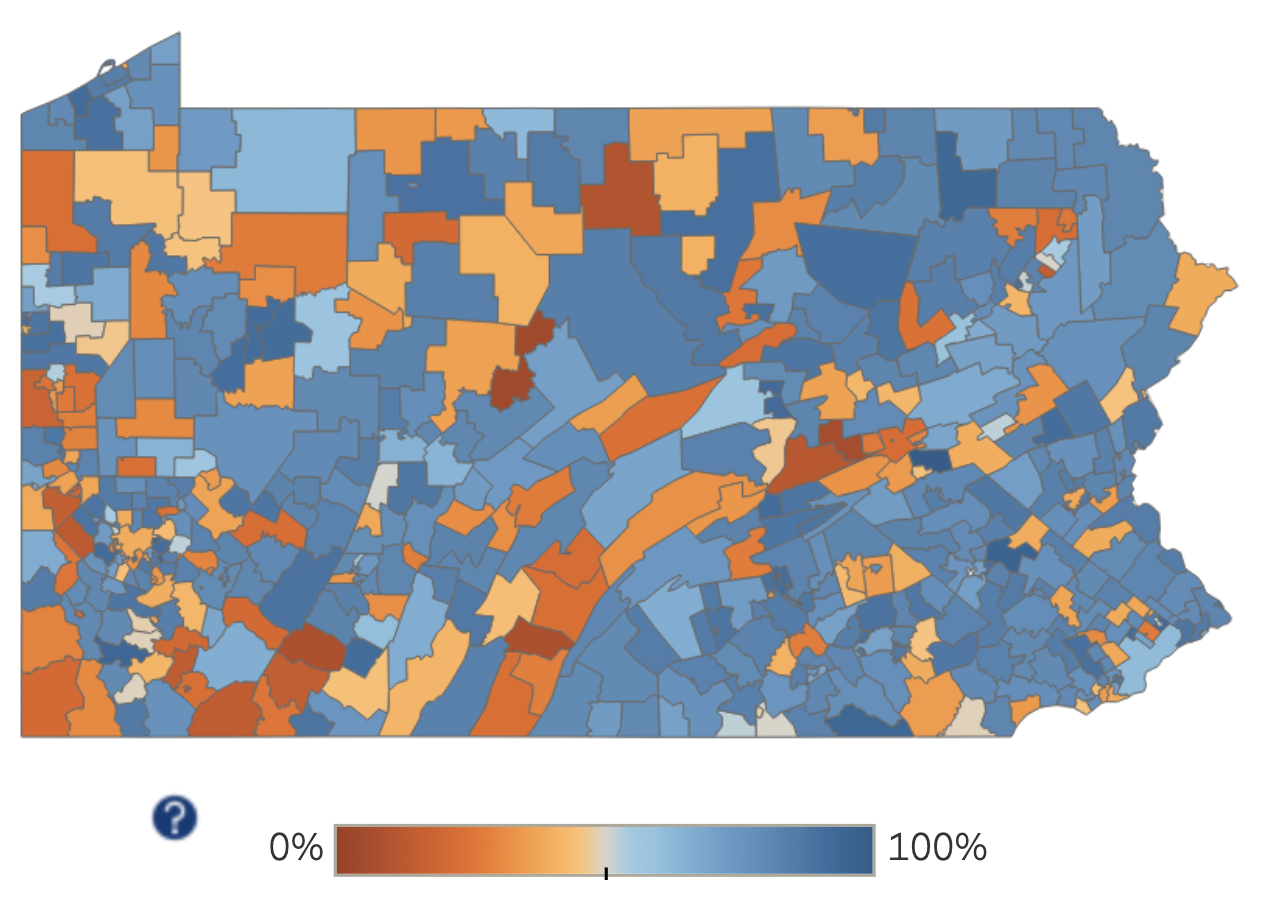 https://artseddata.org/pennsylvania/
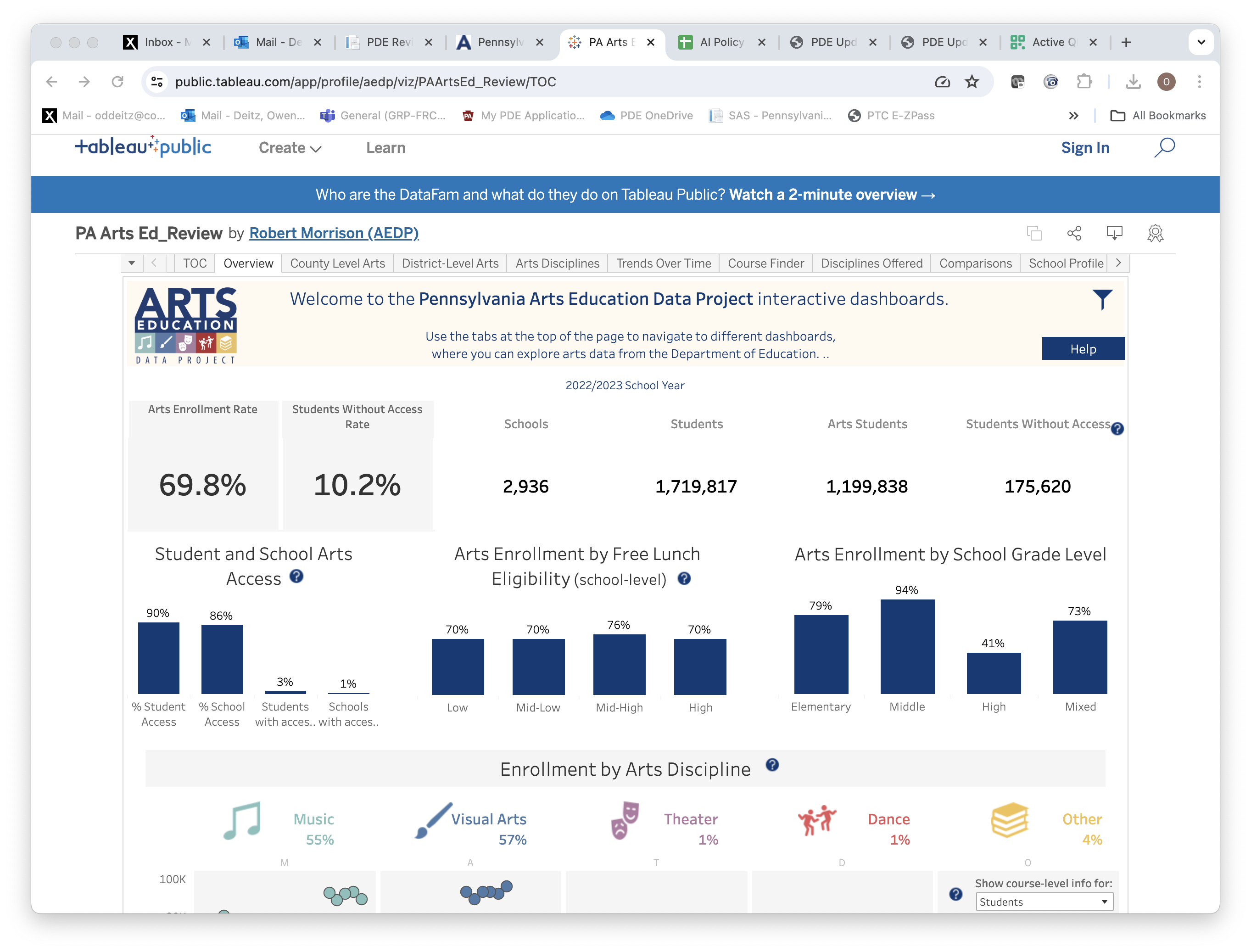 4/17/24
27
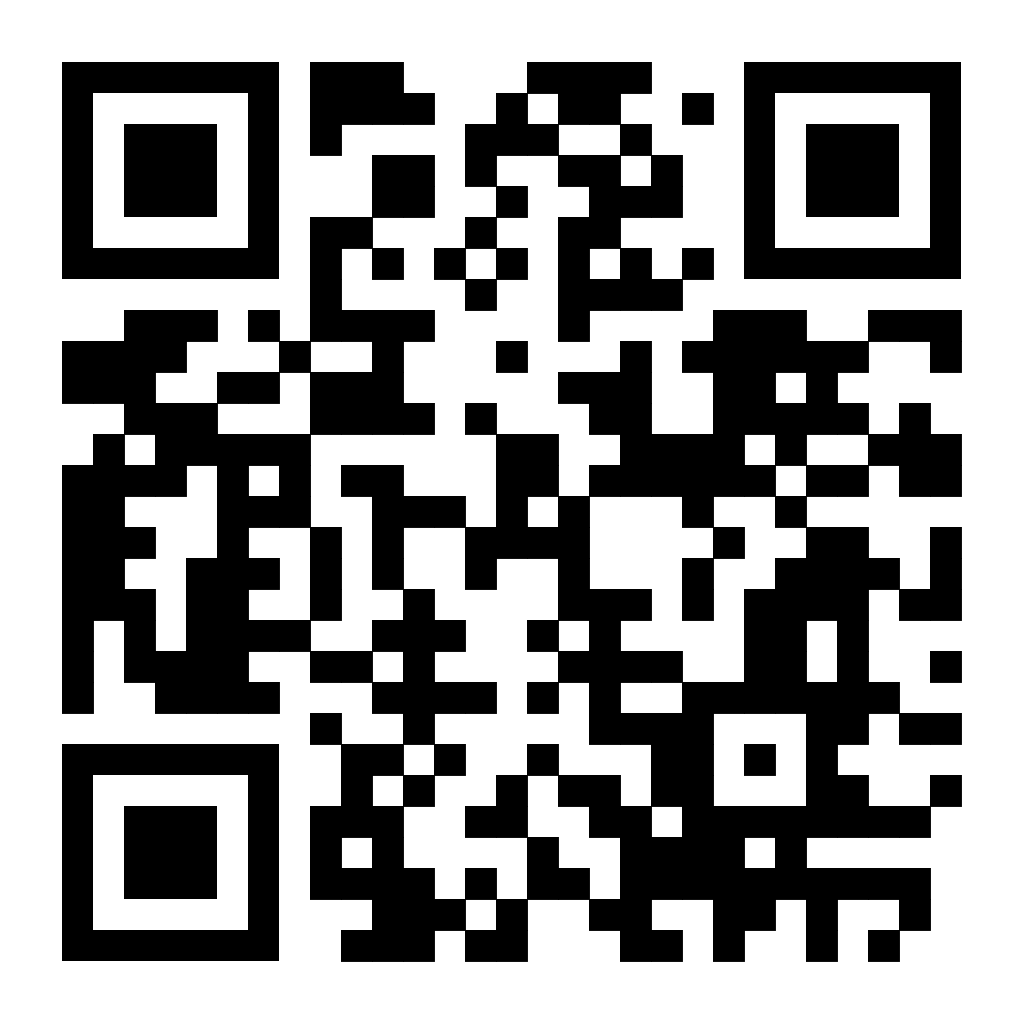 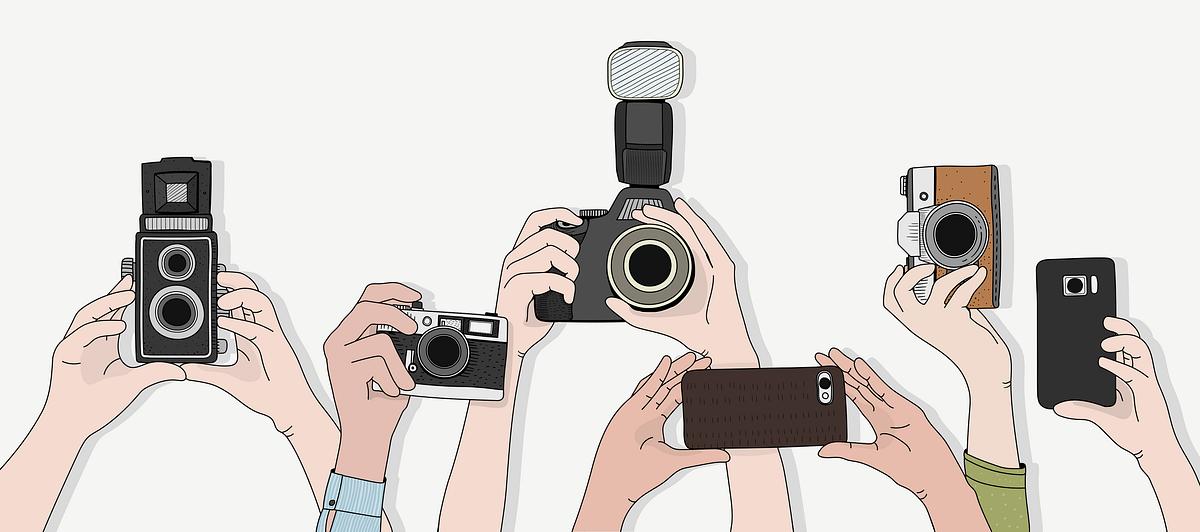 Mobile App
https://public.tableau.com/views/PAArtsEdMobile_PROD/Overview?:language=en-US&publish=yes&:sid=&:display_count=n&:origin=viz_share_link
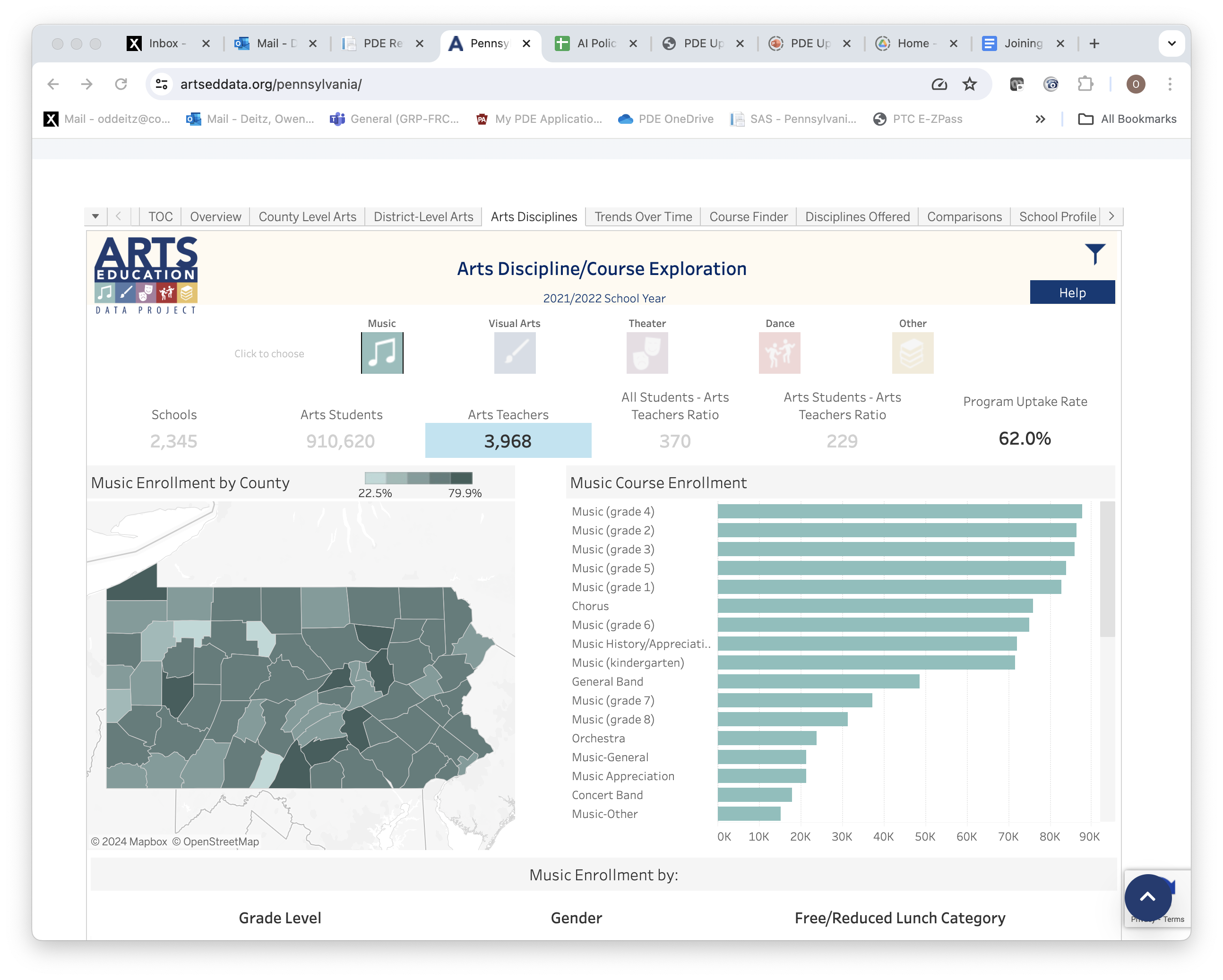 Music 
Course Enrollment in 2022
School Profile Tab
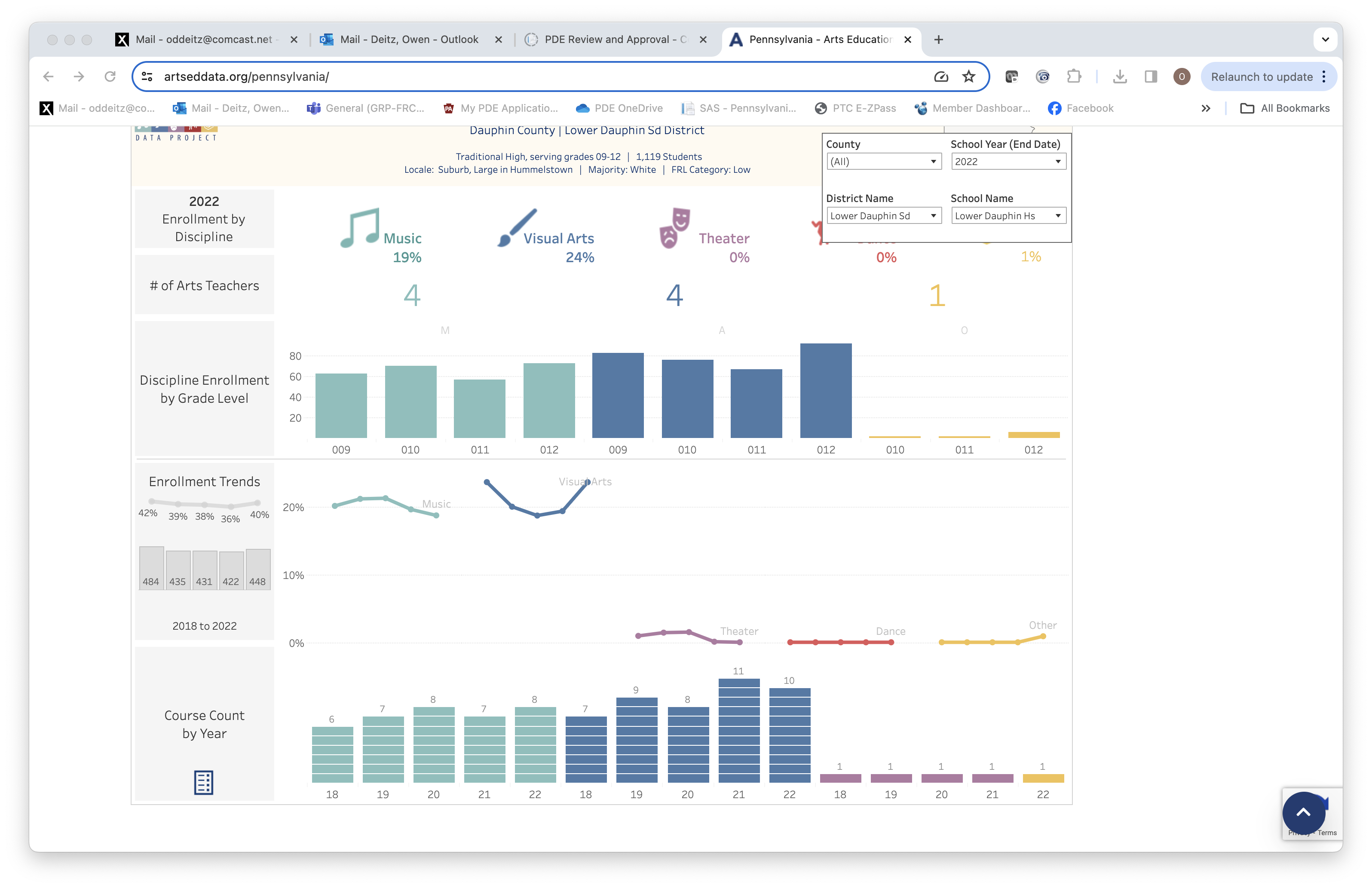 4/15/24
30
Course Count by Year
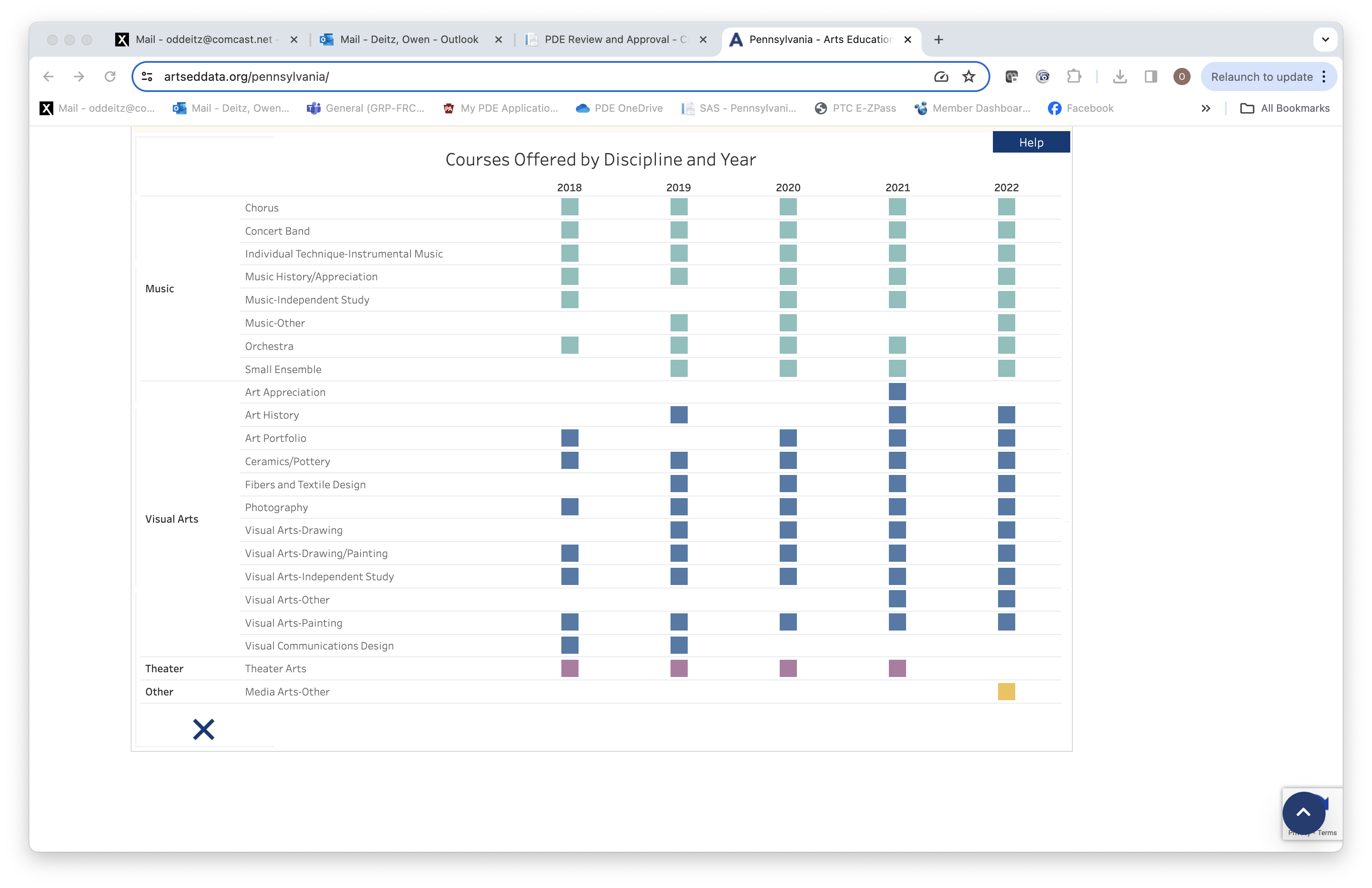 4/15/24
31
Subject Code (05, Visual and Performing Arts
https://nces.ed.gov/scedfinder/Home/Browse
SchoolCourses for theExchange of Data
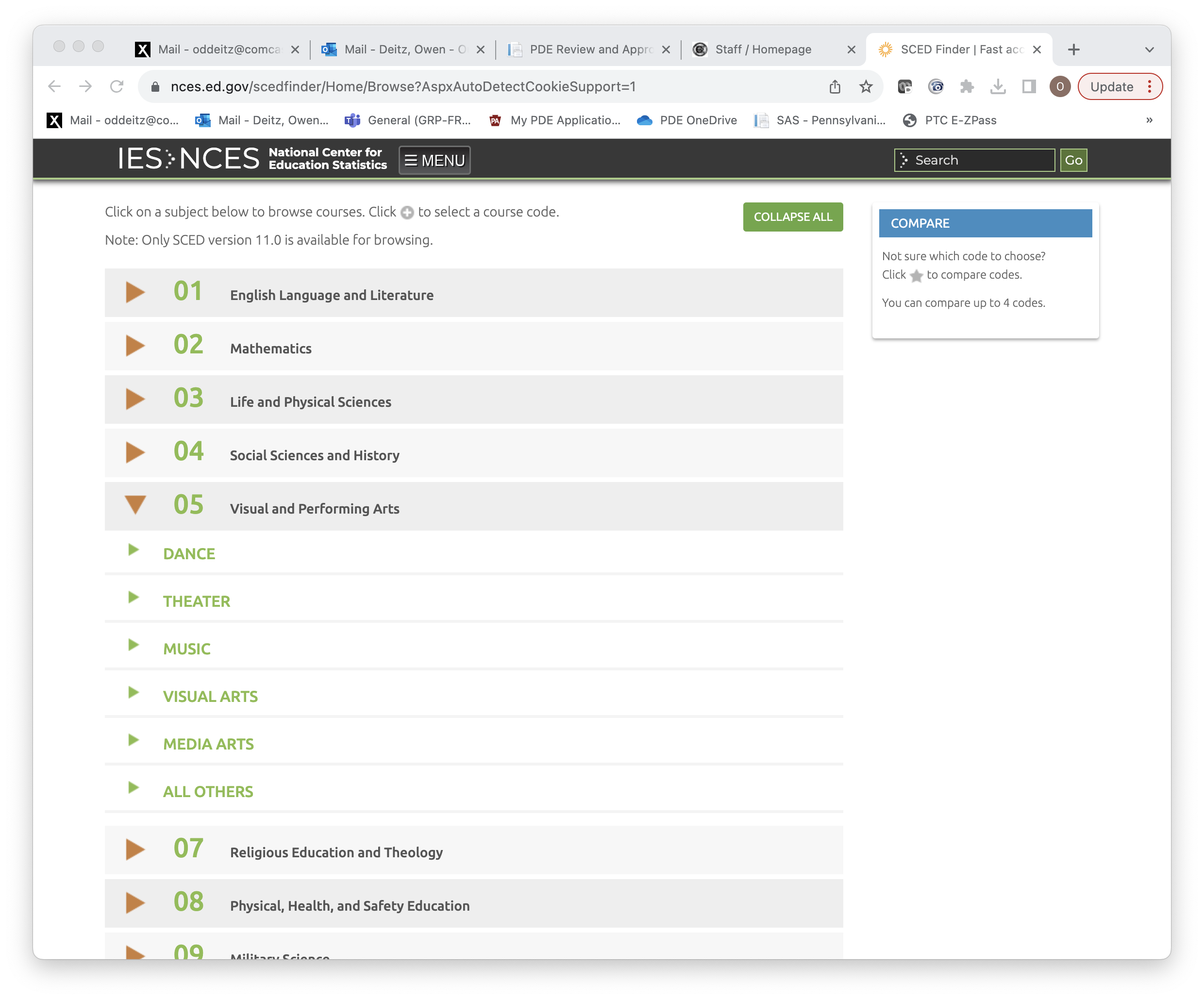 SCED Code Reporting Definitions: Band
Some SCED Code definitions are similar, causing variation in reporting between school districts.
GENERAL BAND (CODE #05101)
General Band courses help students develop techniques for playing brass, woodwind, and percussion instruments and their ability to perform a variety of concert band literature styles. These courses may emphasize rehearsal and performance experiences in a range of styles (e.g., concert, marching, orchestral, and modern) and also include experiences in creating and responding to music.

CONCERT BAND (CODE #05102)
Courses in Concert Band are designed to promote students’ technique for playing brass, woodwind, and percussion instruments and cover a variety of band literature styles, primarily for concert performances and also include experiences in creating and responding to music.
Which code was used by schools who have Wind Ensemble, High School Band, Cadet Band, etc?
4/15/24
33
SCED Code Visualization for Music
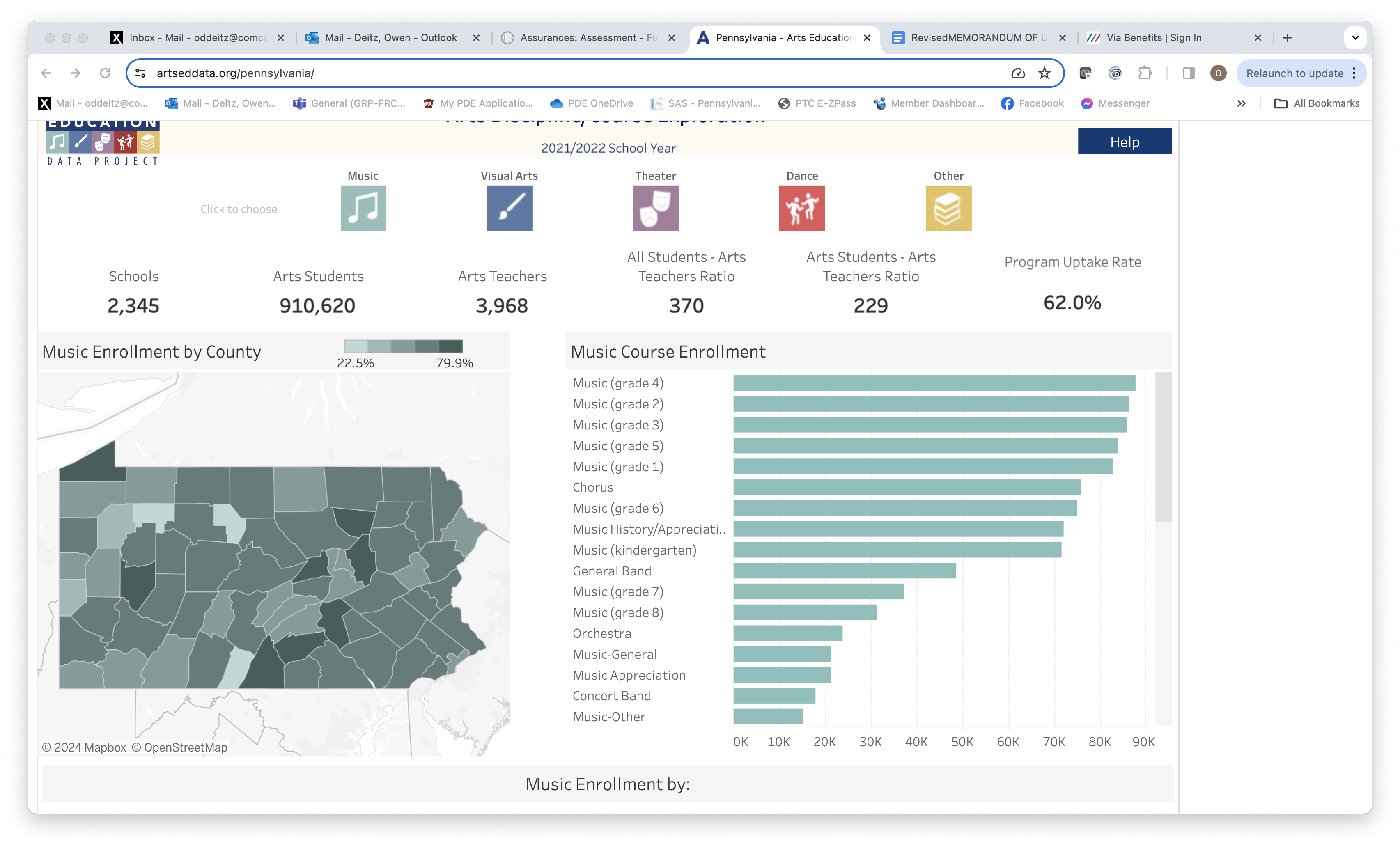 4/15/24
34
SCED Code: General Band
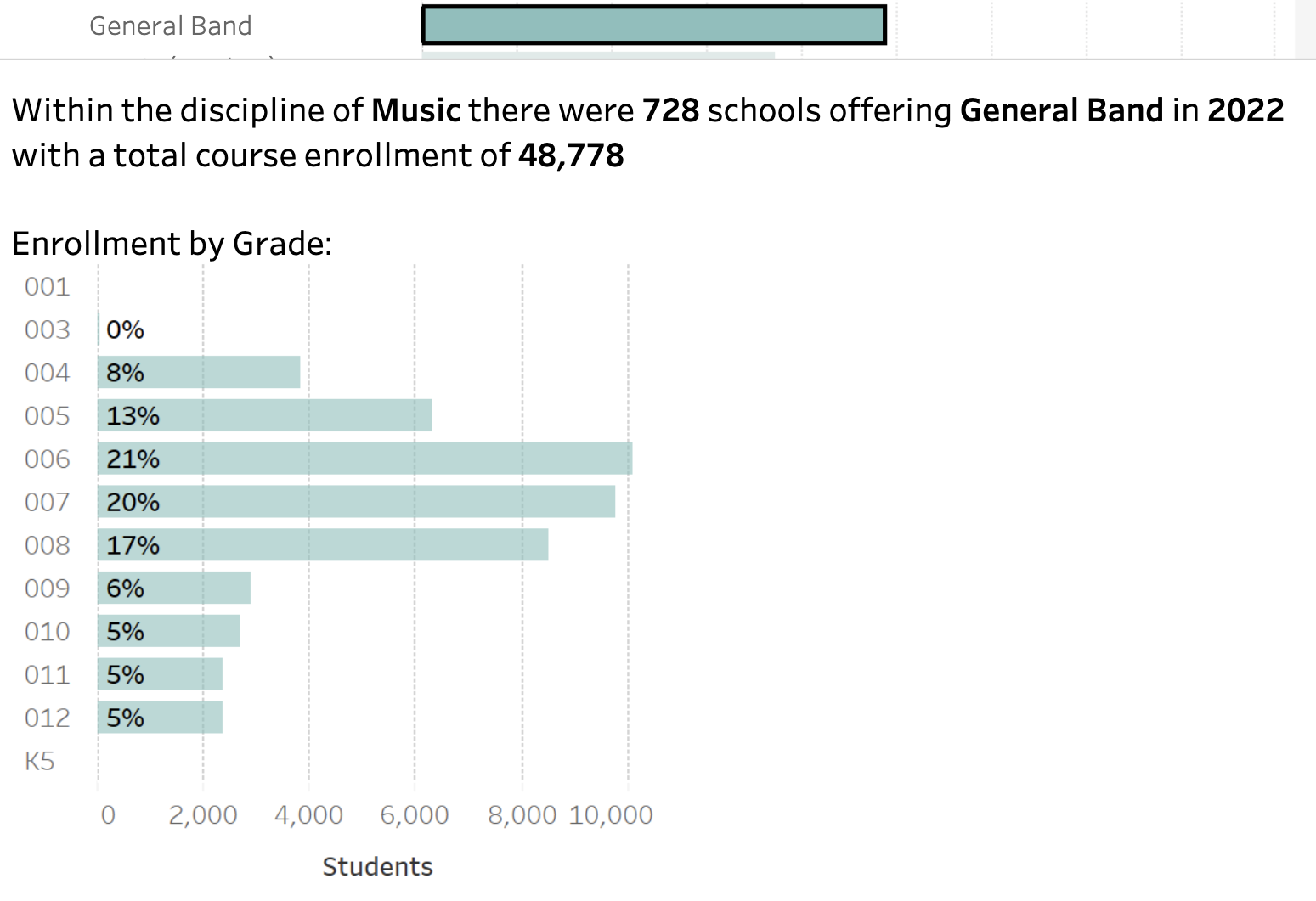 4/15/24
35
SCED Code: Concert Band
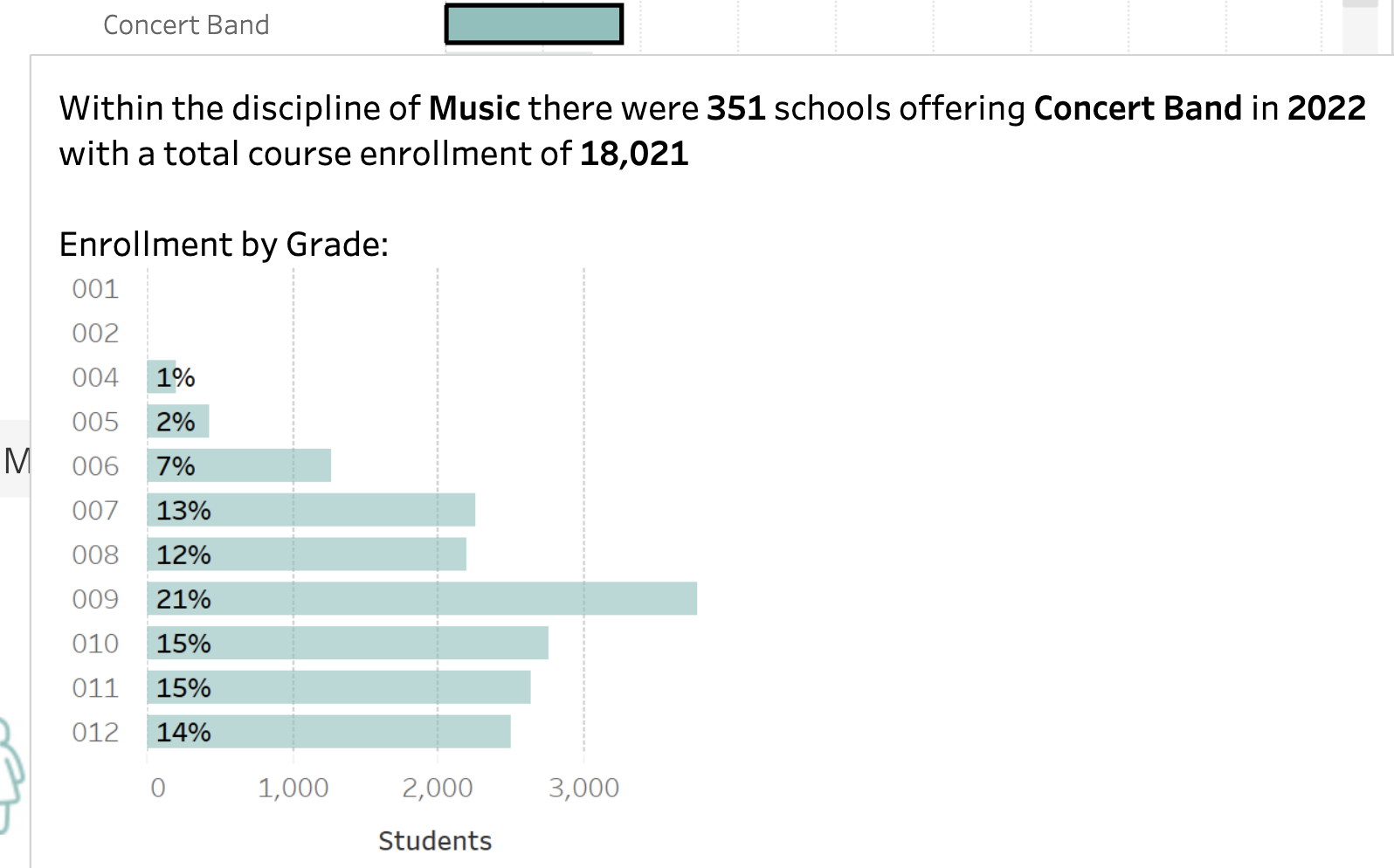 4/15/24
36
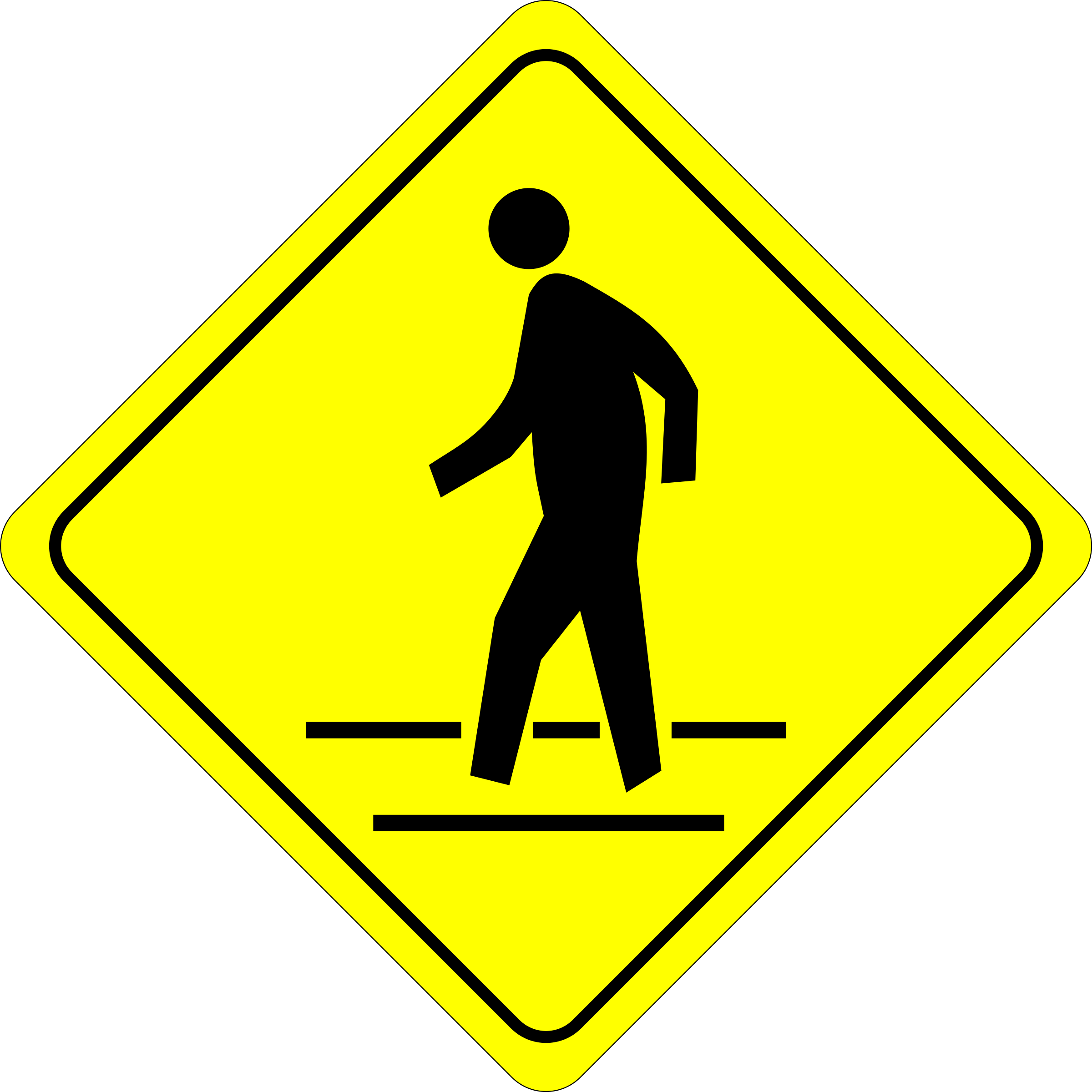 PA SCED Code Crosswalks for Arts
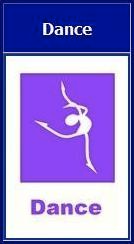 Integrated Arts
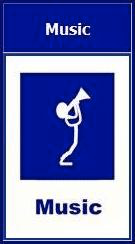 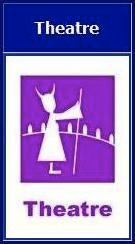 Theatre
Dance
Music
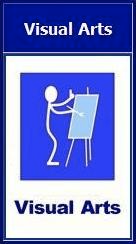 Media Arts
Visual Art
4/15/24
37
PA SCED Code Crosswalks
1. Dance
2. Music
3. Theatre
4. Visual Art
5. Media Arts
6. Integrated Arts
4/18/24
38
PA SCED Code Crosswalk Language
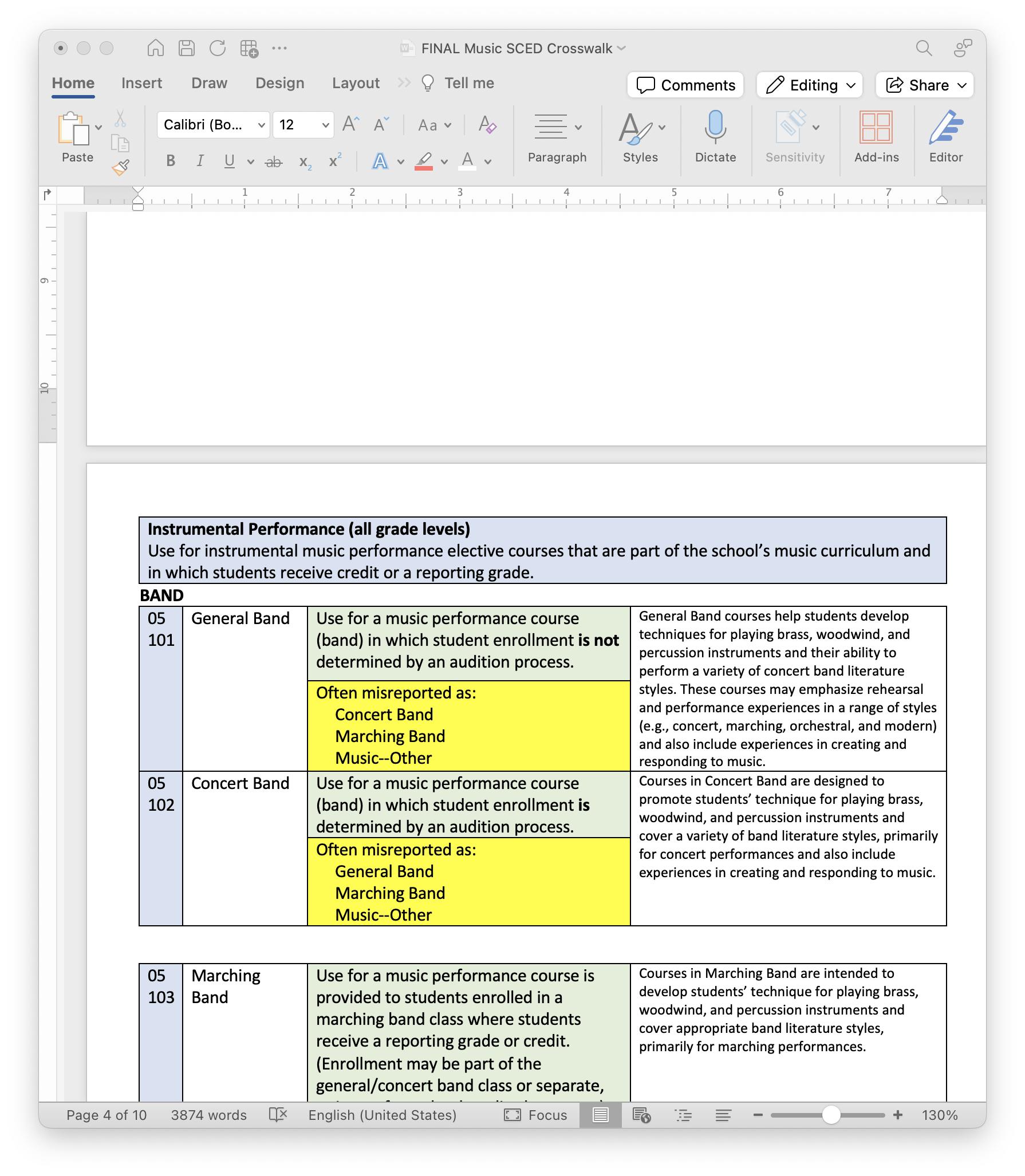 4/15/24
39
Finding accuracy and consistency
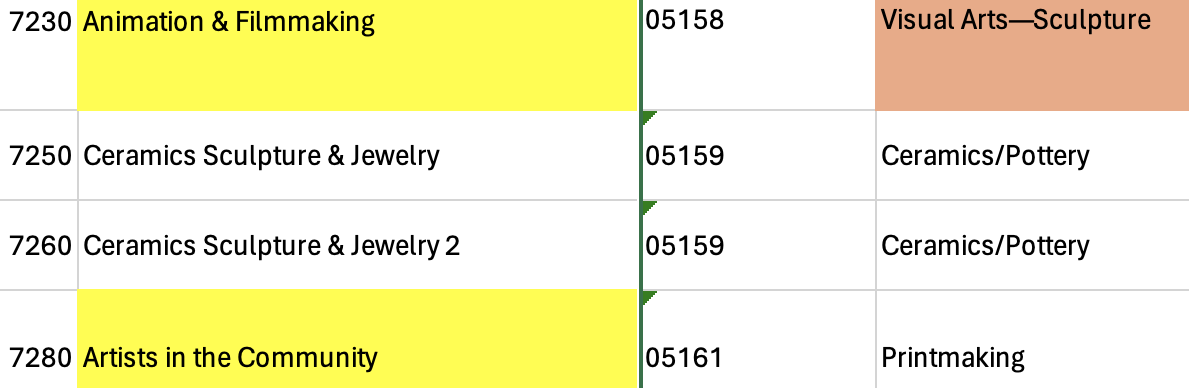 Possibly incorrect?
There’s a Jewelry SCED code.
What’s the best code?
4/15/24
40
Your help is needed!!

1. Learn more about the Dashboard and the Crosswalks
	Today, 4:30 pm, CC130A
	Exploring the PA Dashboard

2. Find your Pupil Information Management System (PIMS) Administrators and help them crosswalk your school’s courses to 
    the SCED codes.
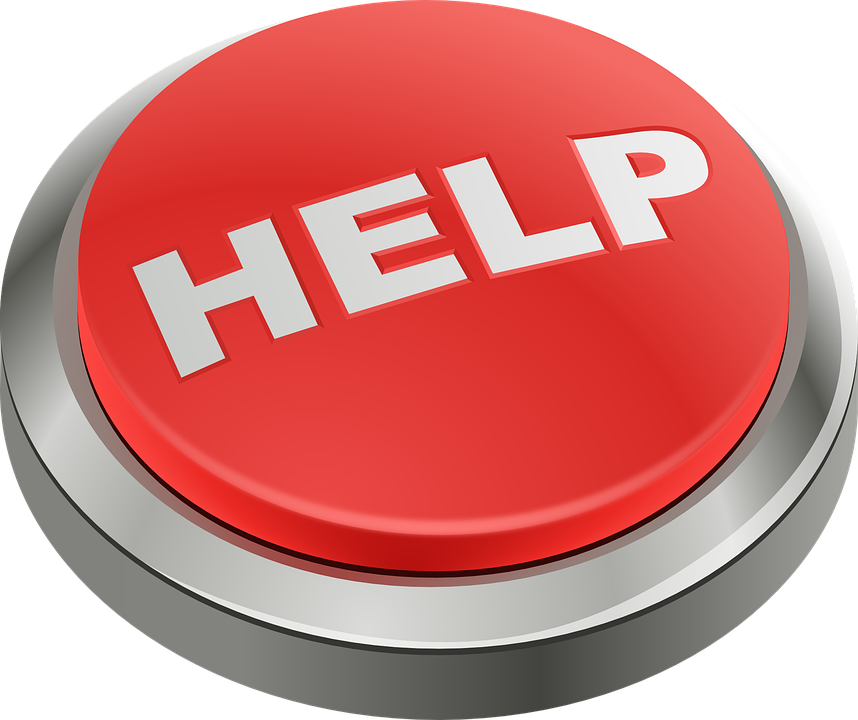 Arts PLC
Modern Band
State and National Standards
ESSA (Every Student Succeeds Act)
Title IV and ESSER (Elementary and Secondary School Emergency Relief) funding
Career Readiness
Teacher Evaluation in the Arts
Music Teacher Shortage (?)
Arts Education Access Data
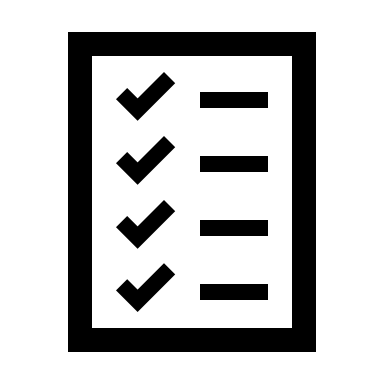 Thanks for all you do each and every day!O. David Deitz---Fine Arts Education Consultant---PA Department of Education
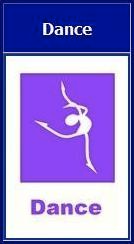 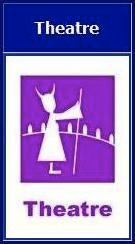 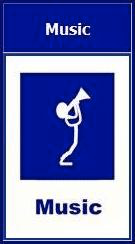 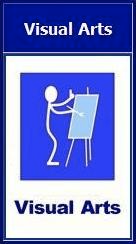